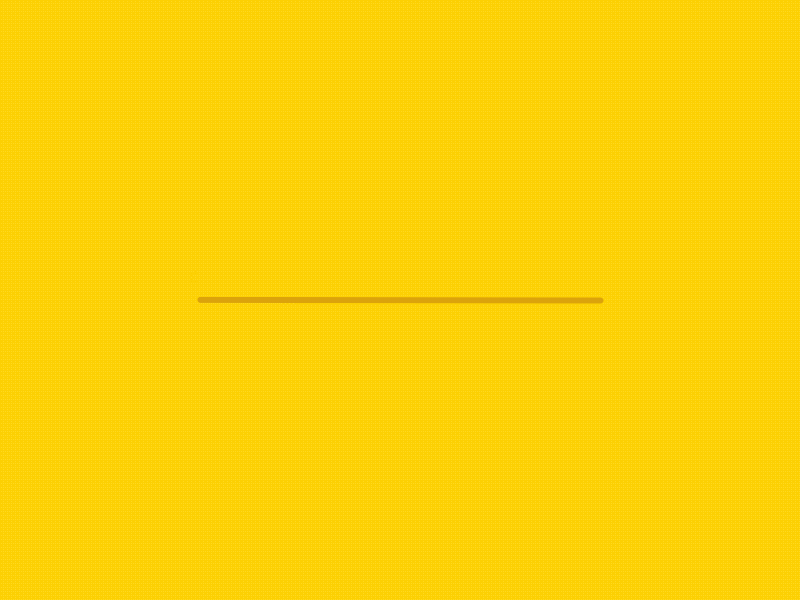 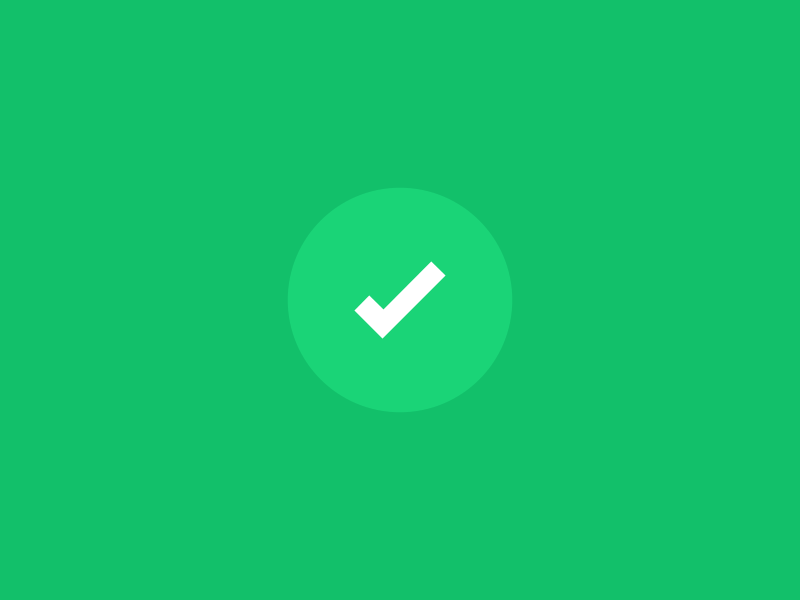 أهْلًا وَسْهْلًا بِكُم 
أَصْدِقائي الأبطال 
أّنا سَعيدةٌ جِدًا بِلِقائِكُم.
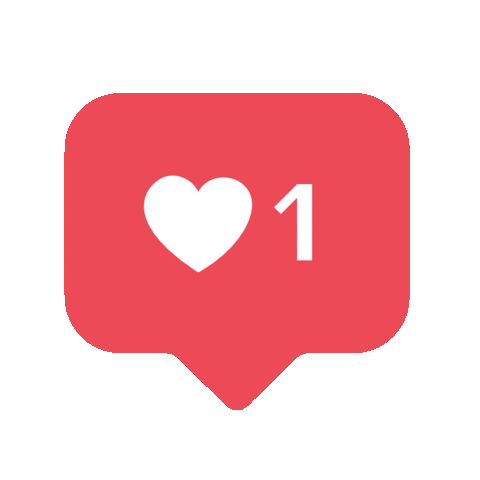 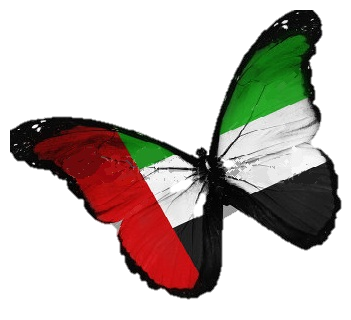 لِنَكُن رَمْوزًا يَفْخر بها وَطَنُنا الْغالي بِجِدِّنا واجْتِهادنا.
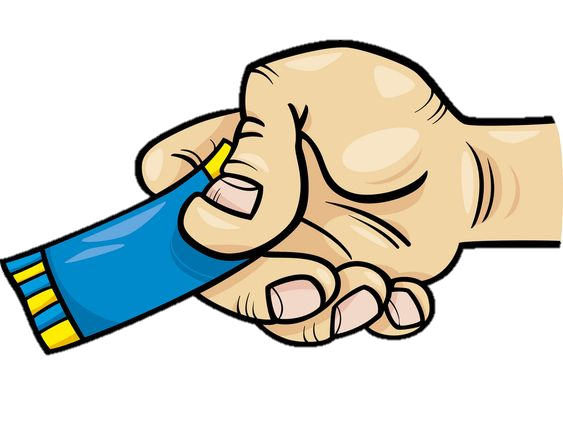 تَذْكَرة
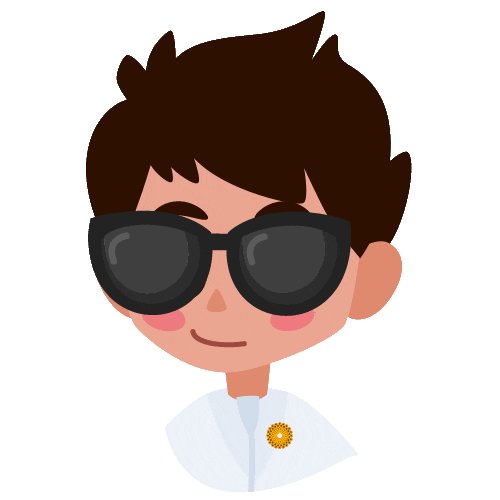 * المعلم الصَّغير:
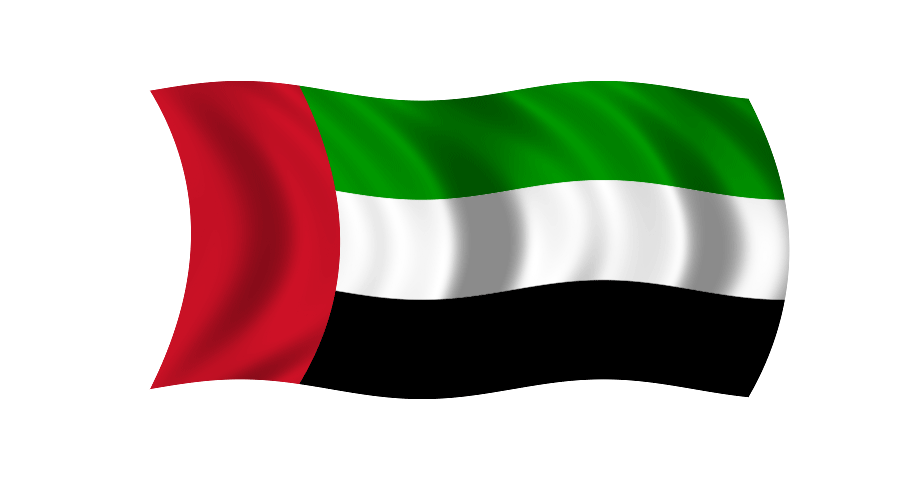 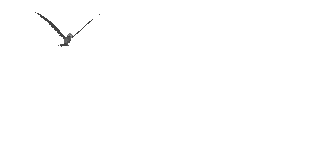 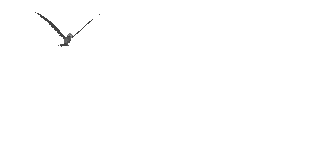 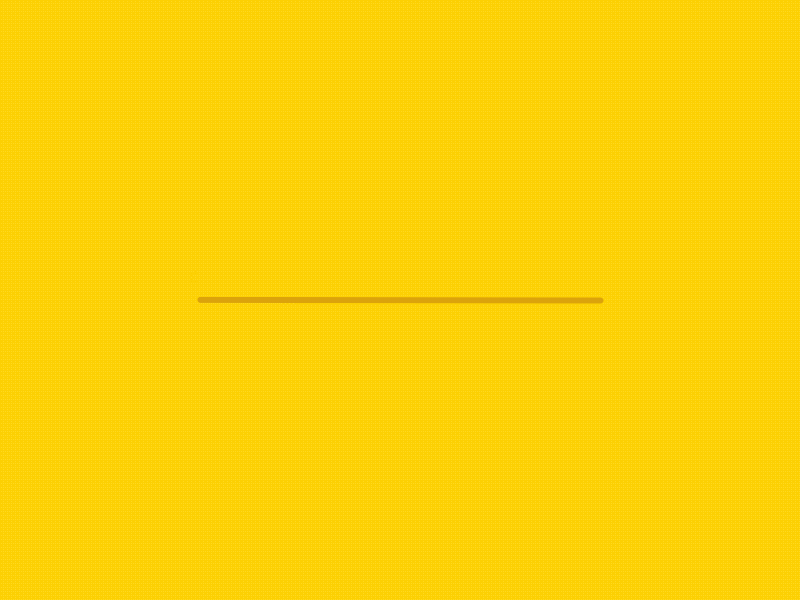 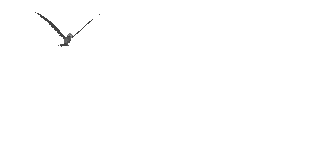 الْيــوم
التَّاريخ
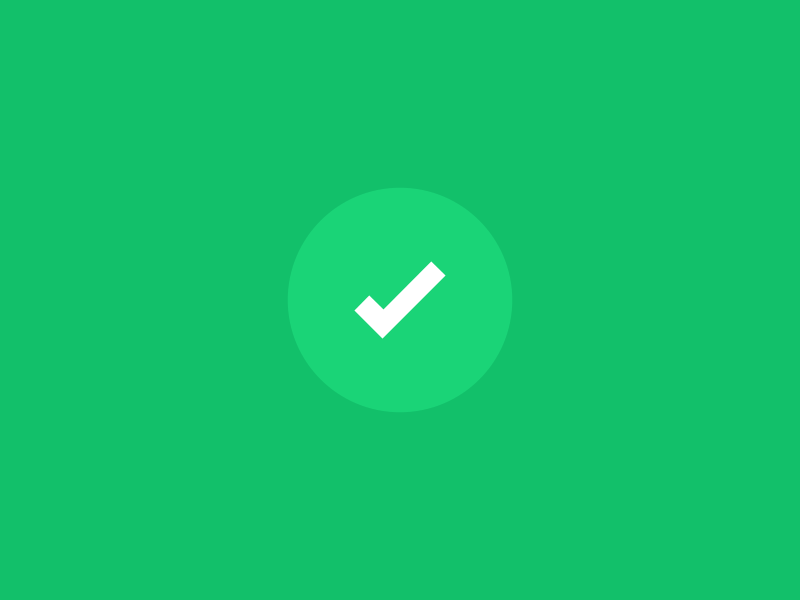 7/2/2022
الاثنين
6/ رجب/ 1443
الوحدة السادسة
خِبْراتٌ صَغيرةٌ .. دُروسٌ كَبيرَةٌ
المعلمة/ سناء الجعفري.
المعلمة/ سناء الجعفري.
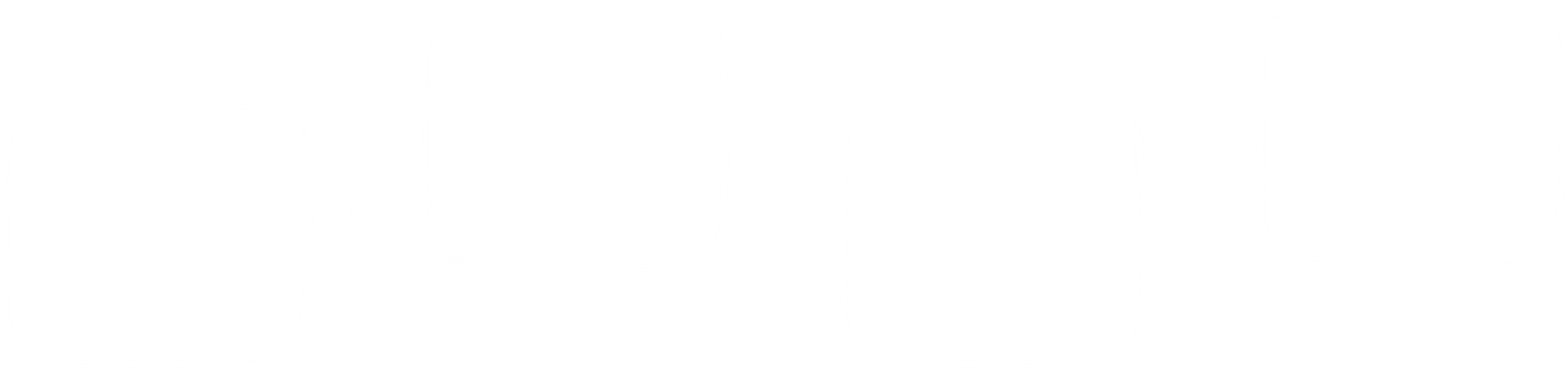 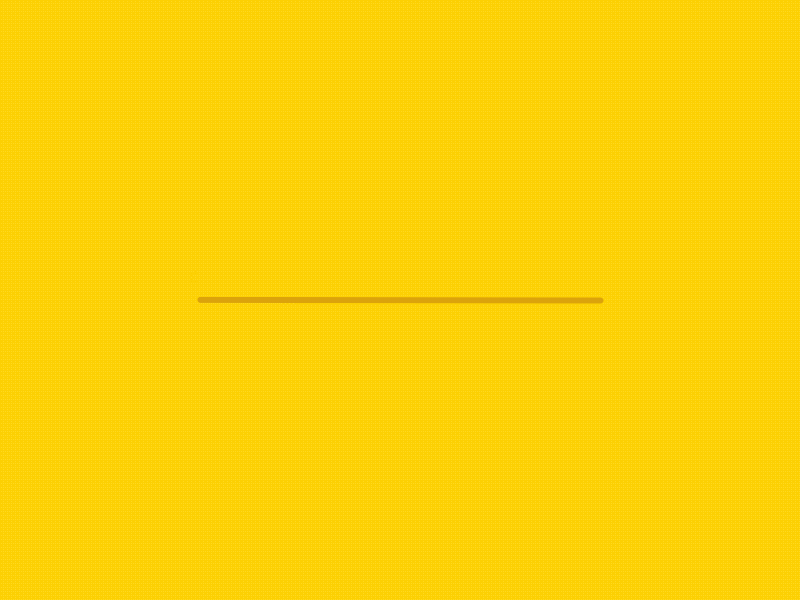 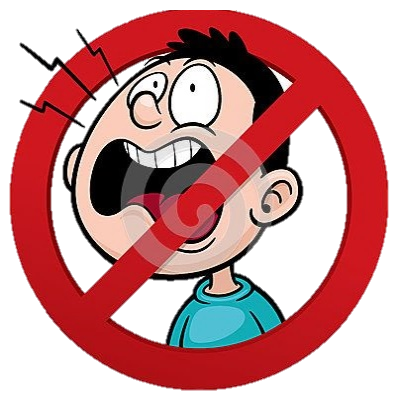 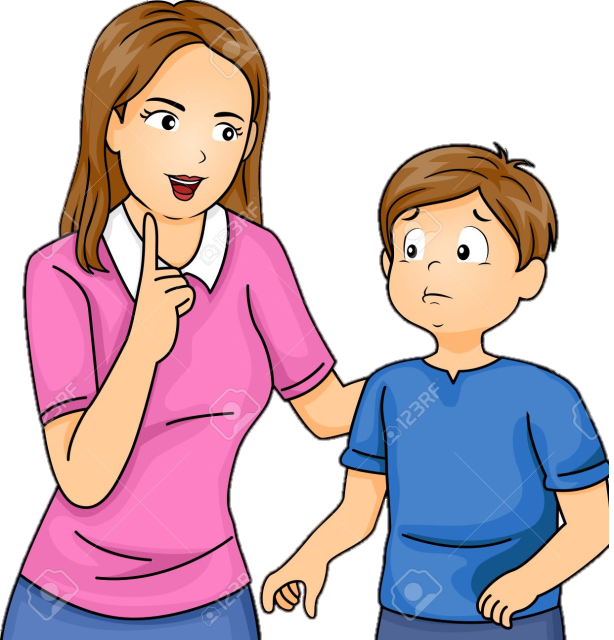 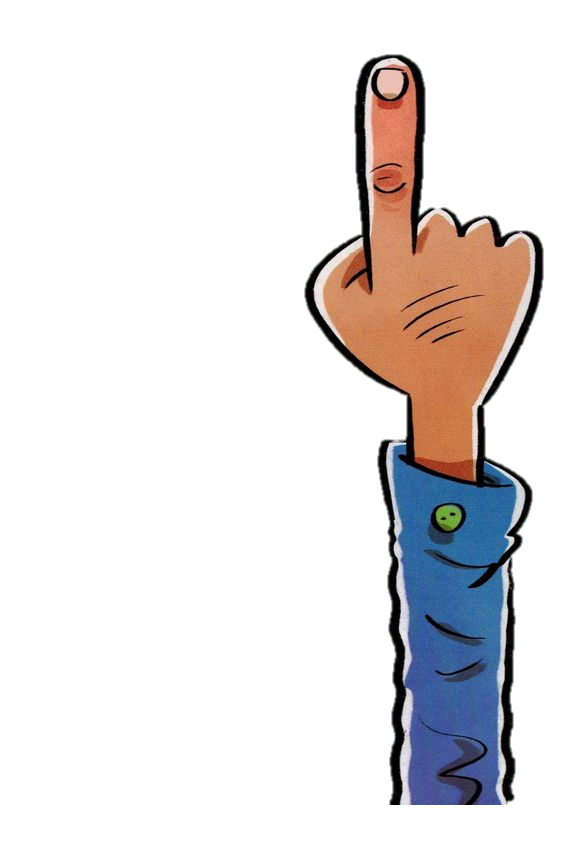 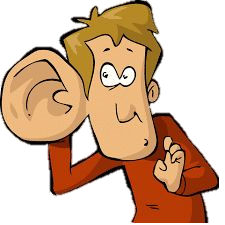 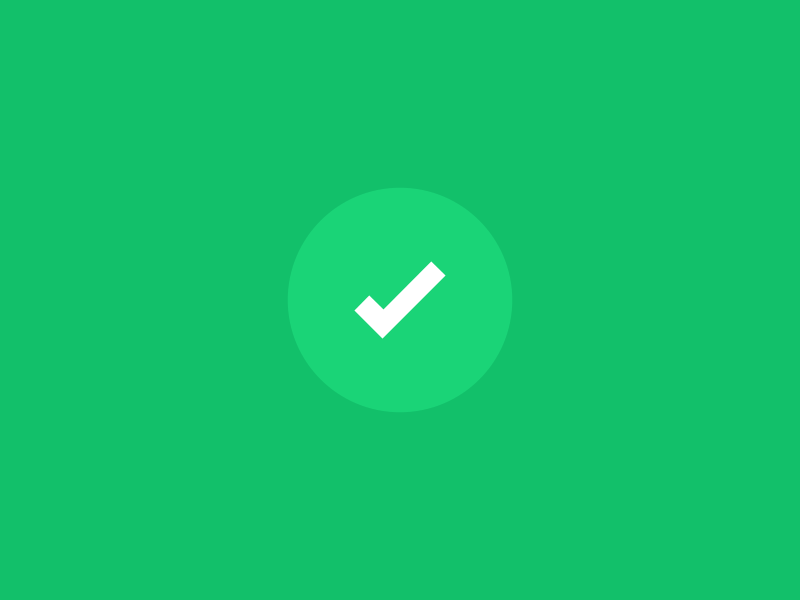 اُفَكِّر وأُجيب بِمُفْرَدي
دونَ مساعَدَة أُمي
أَبْتَعِد عَنْ الضّجيج مَنْ حَوْلي
أَسْتَمِع إلى الْمُعَلَّمة بِتِرْكيز
أِسْتأْذِن قَبْلِ التَّحَدًّث
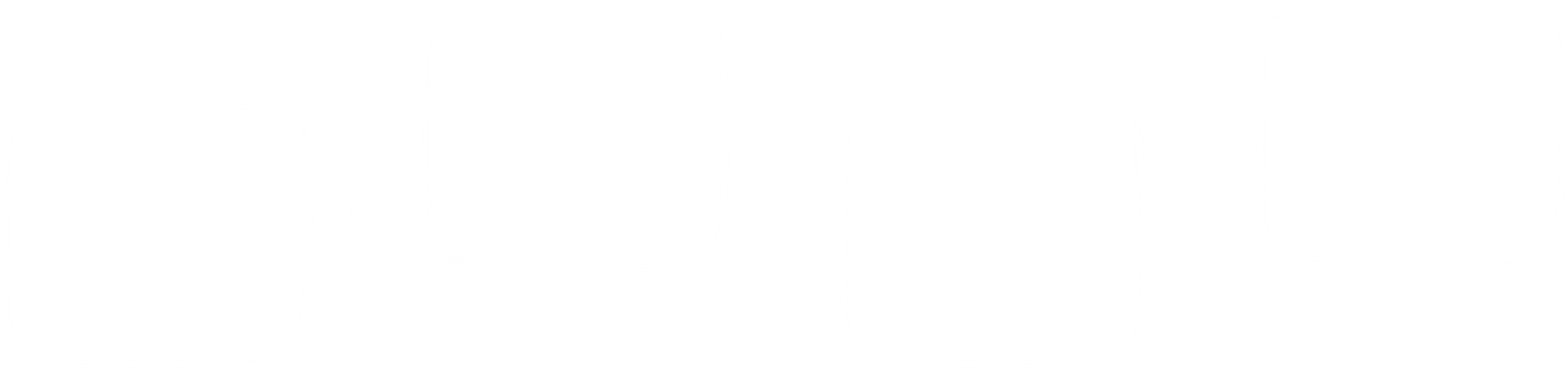 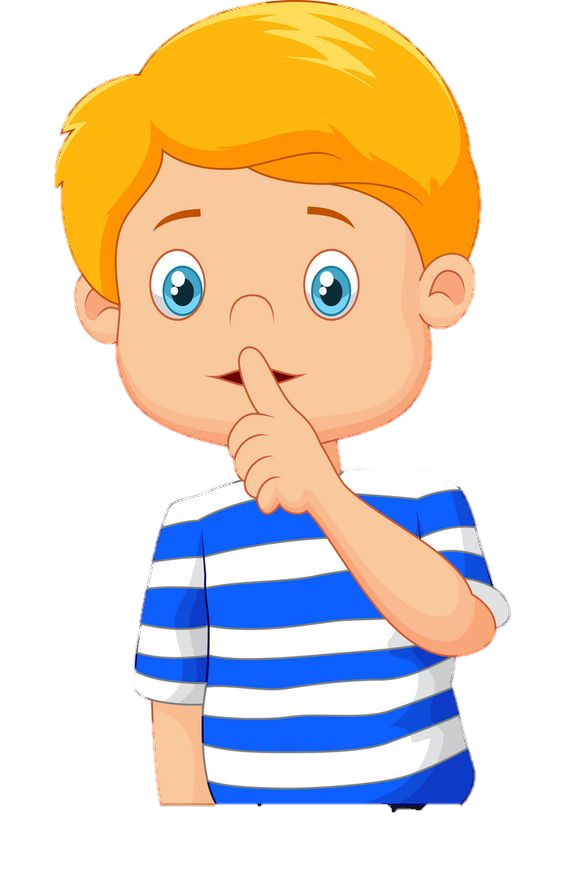 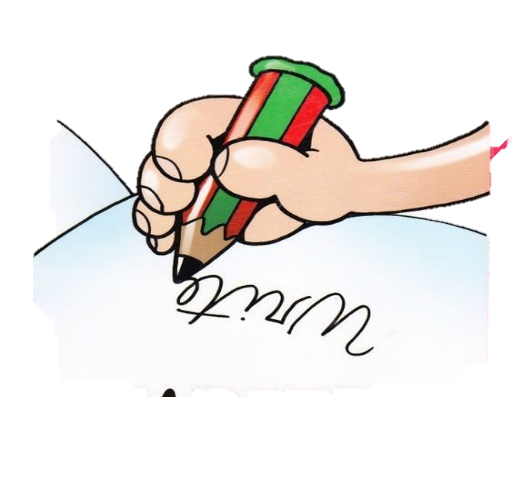 أِلتِزِم الصَّمْت
أًدَوِّن مُلاحَظاتي
5 دقائق
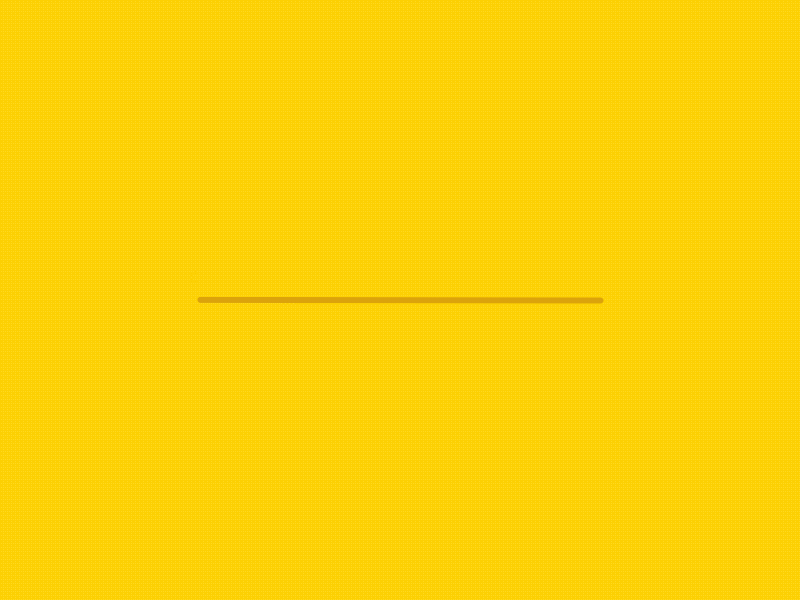 متميز
*اسْتراتيجية السَّطْر الإملائي:
متوسط
مراعاة الفروق الفردية
ضعيف
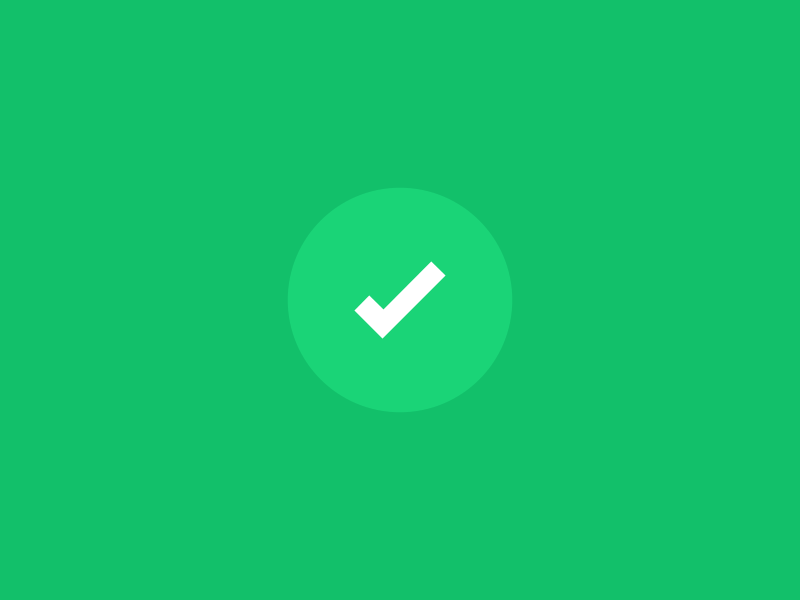 هَيّا يا أَبْطال
 نَسْتَعِد للسَّطْر الإملائي لِلْيوم.
موهوب
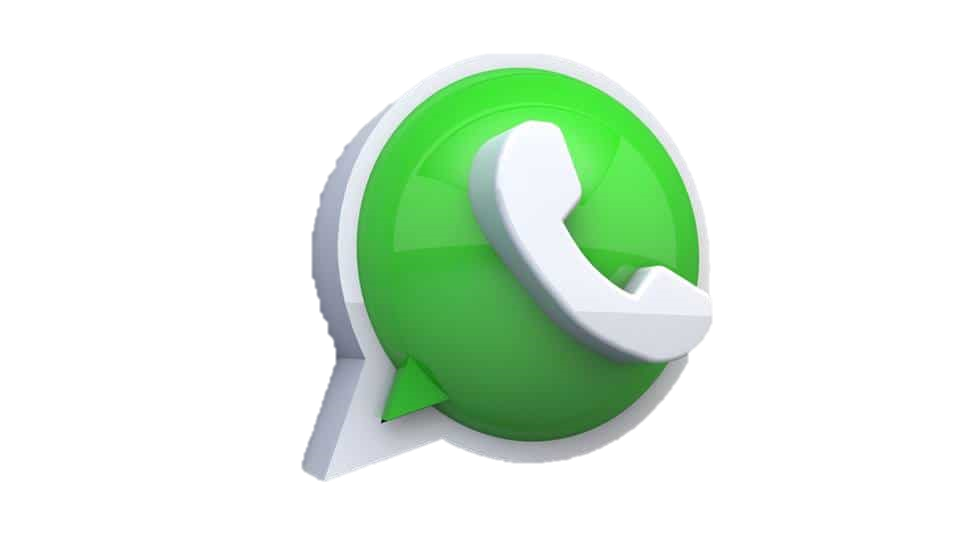 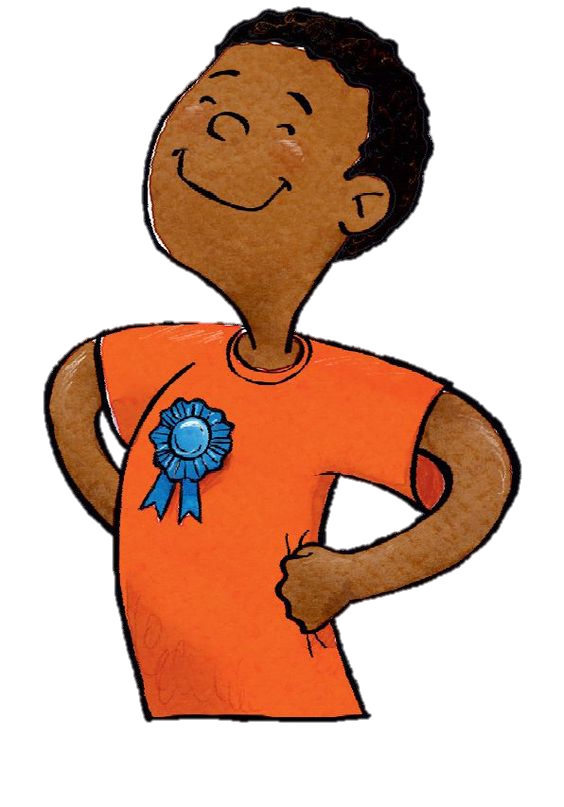 إِمْلائي سِرُّ تَمَيُّزي
اتأكد من تجهيز جميع مستلزماتي المدرسية 
و جمعهـا بعد الانتهاء من التعلم
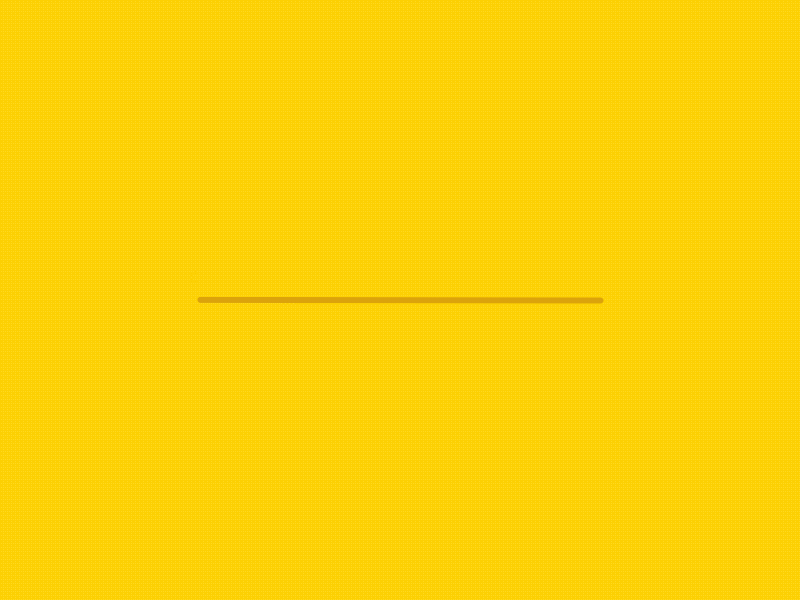 *الوحدة السّادسة: "خِبْراتٌ صَغيرةٌ .. دُروسٌ كبيرةٌ"
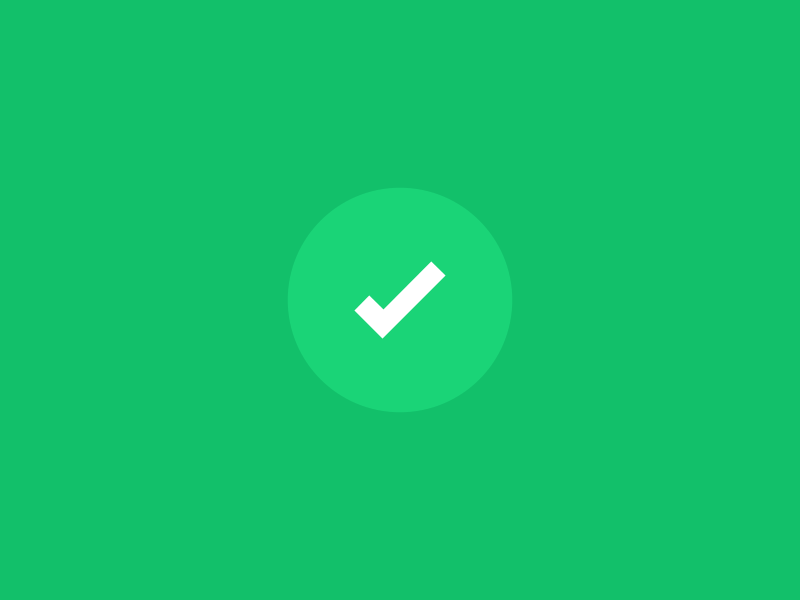 الصَّقر الذّي رَبَّتْهُ دَجاجَةٌ
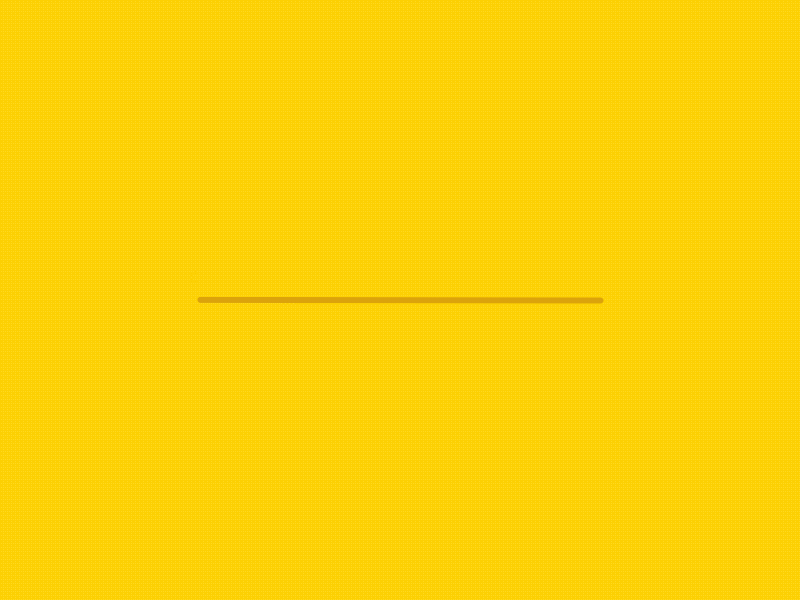 * أهداف درس الْيوم:
*ماذا سنتعلم اليوم يا أبطال ؟
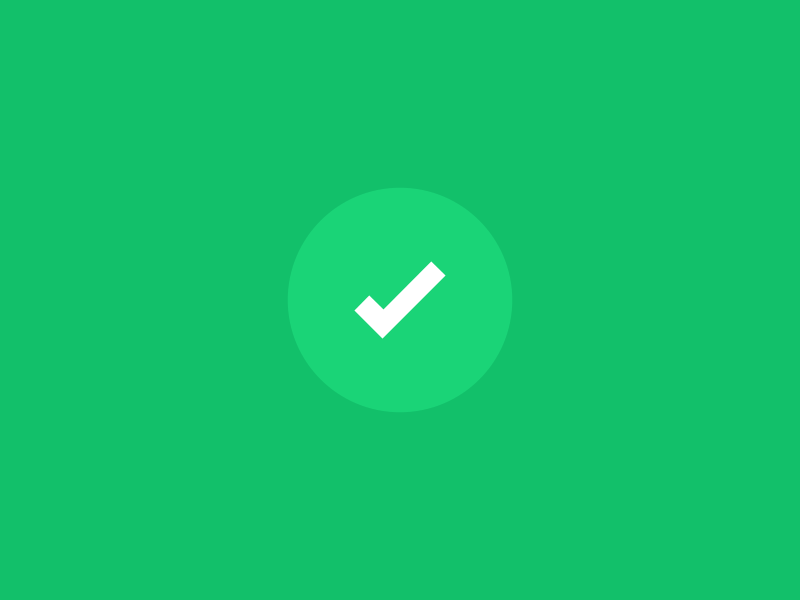 * اليوم سوف نفَهْم النَّص، ونُجيب عن الأسئلة حَوله إِجابة صَحيحة.
* هيّا نَكْتَشِف الصّورَة:
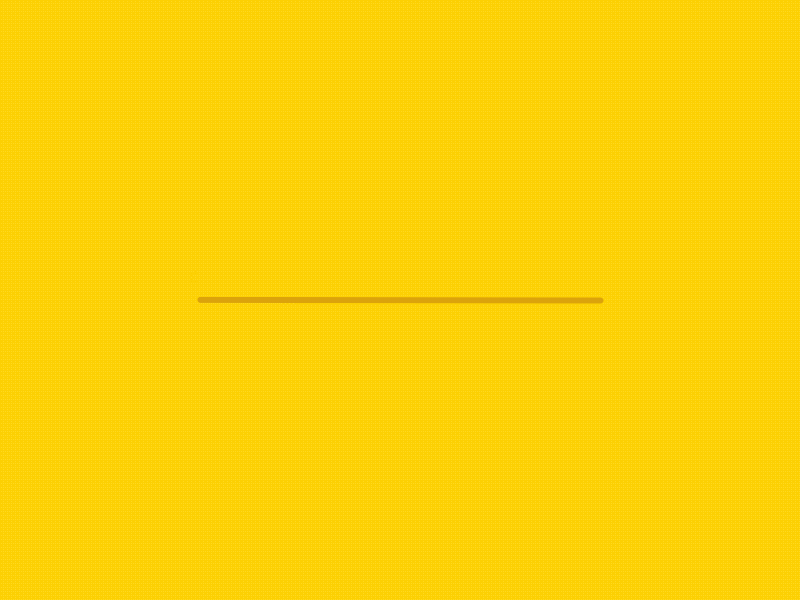 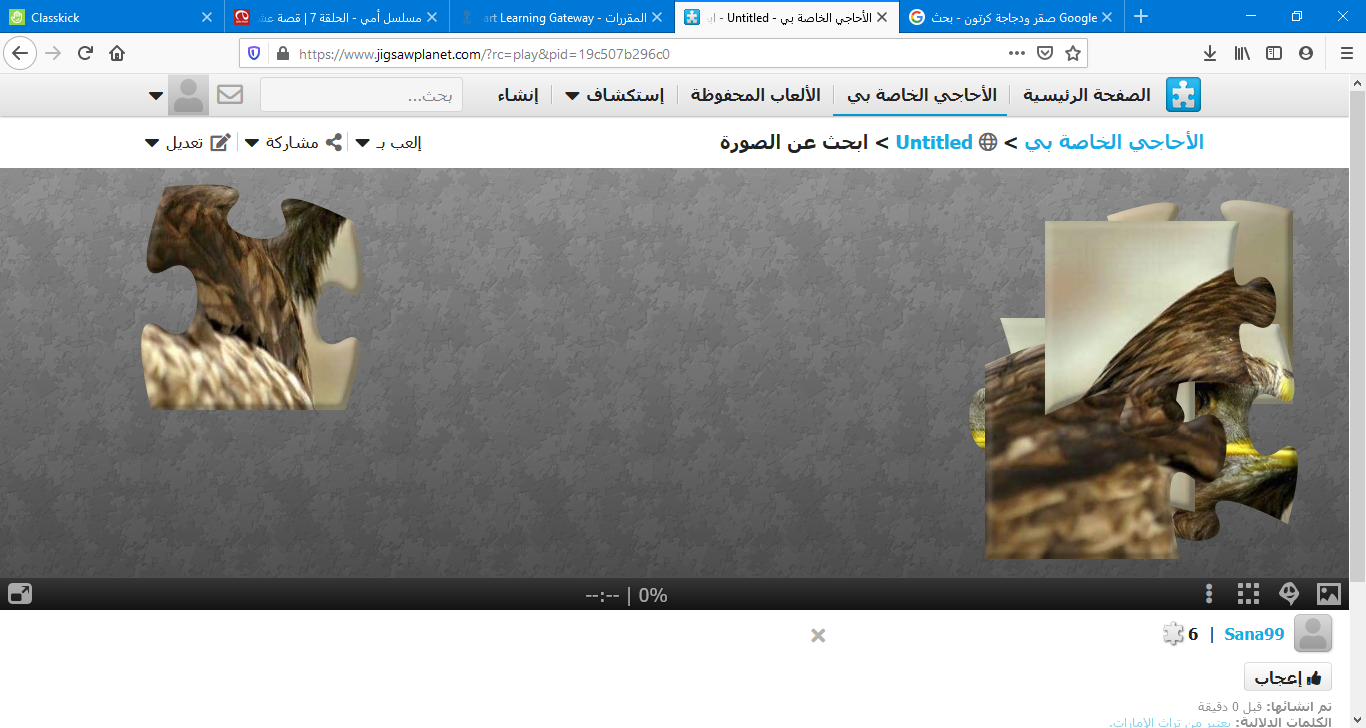 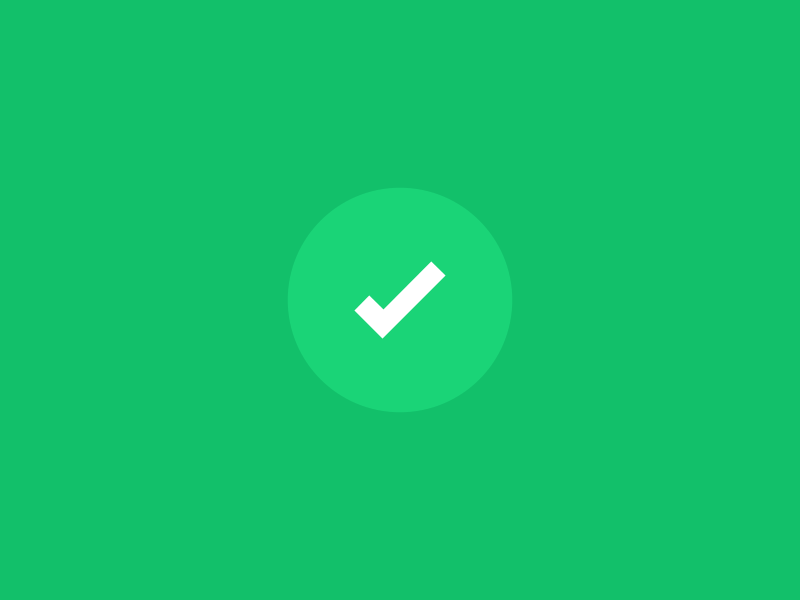 https://www.jigsawplanet.com/?rc=play&pid=19c507b296c0
الصَّقْرُ الَّذي رَبَّتْهُ دَجاجَةٌ
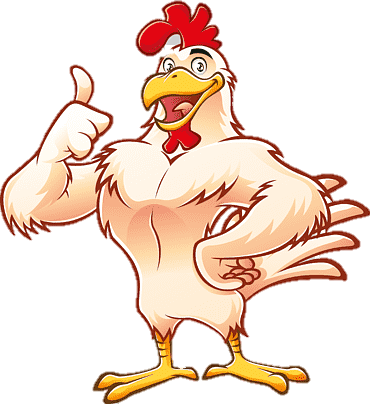 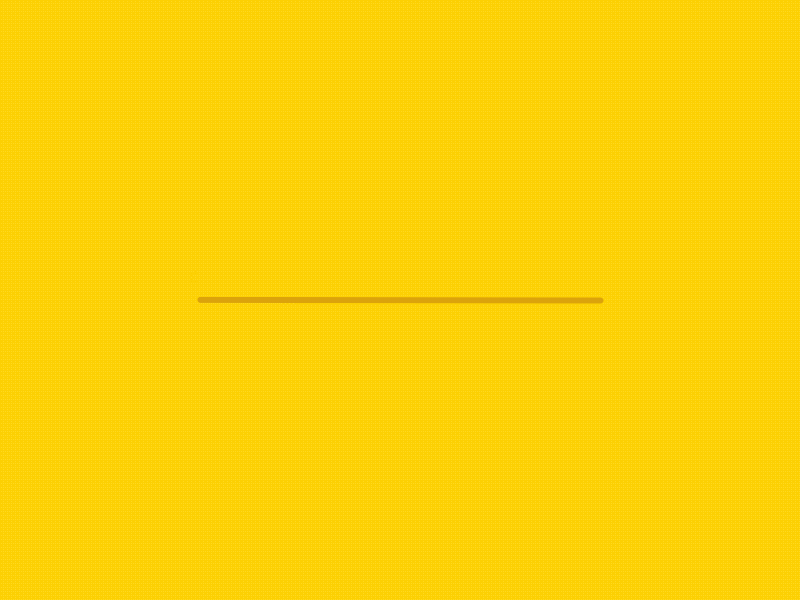 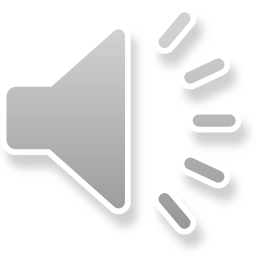 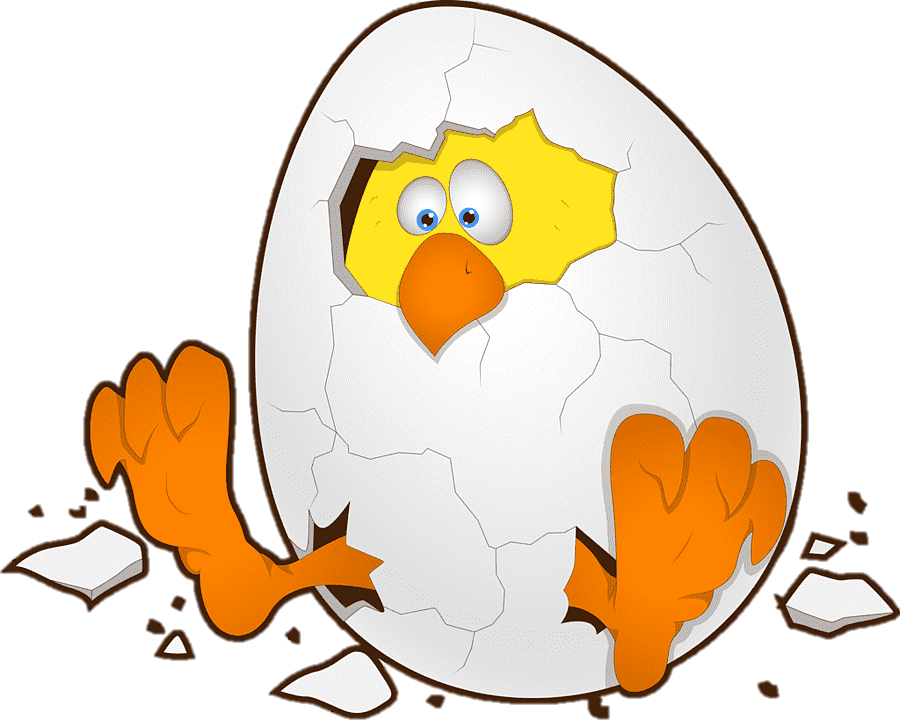 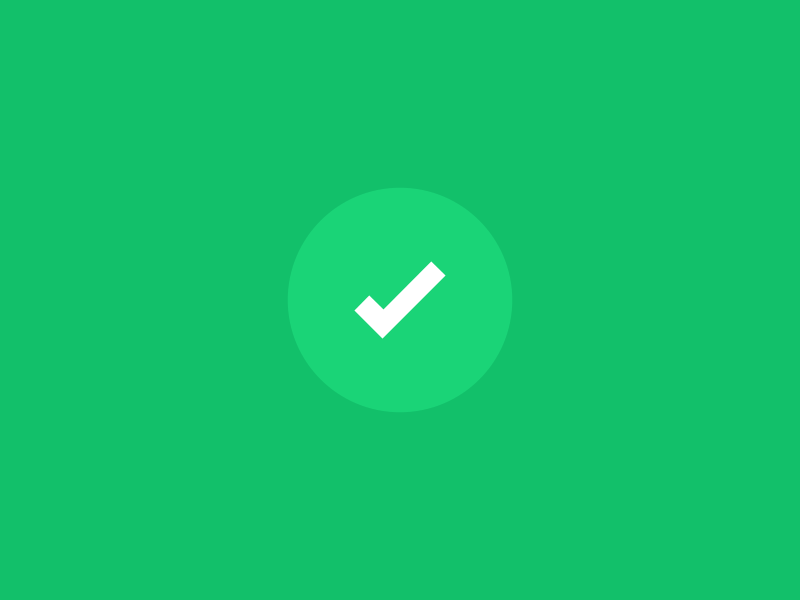 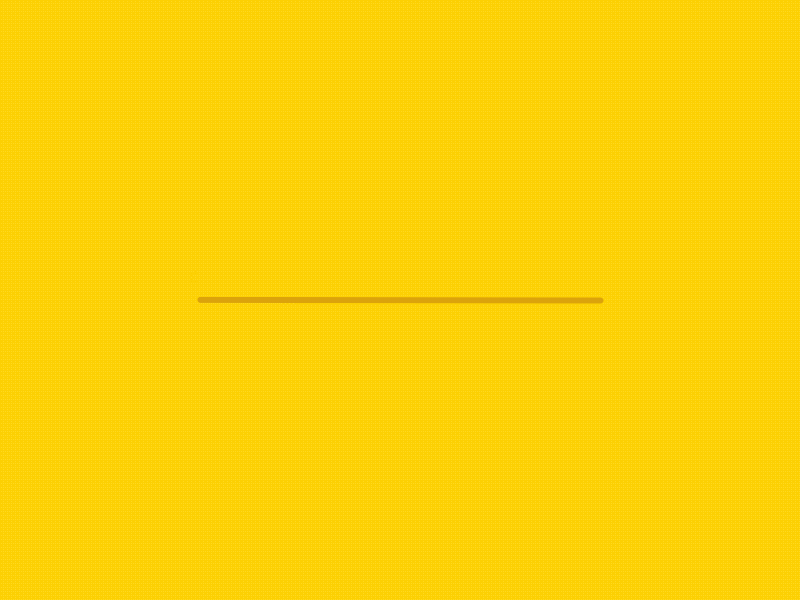 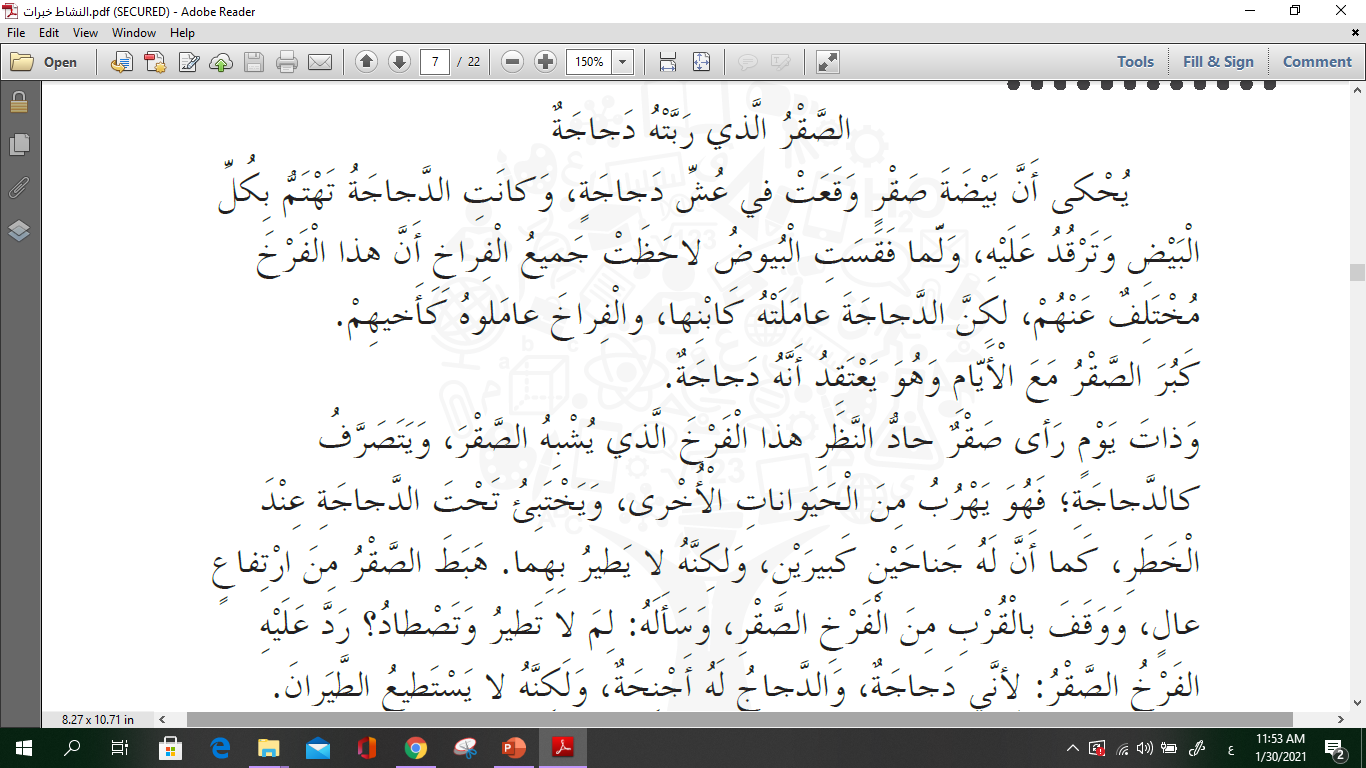 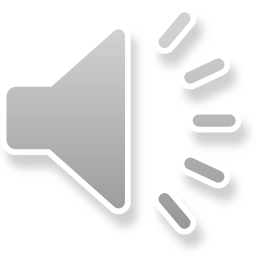 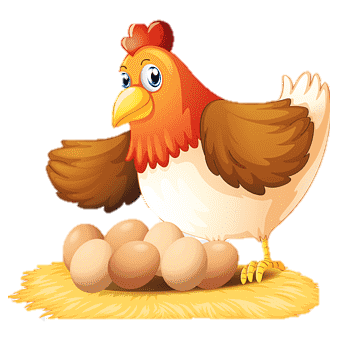 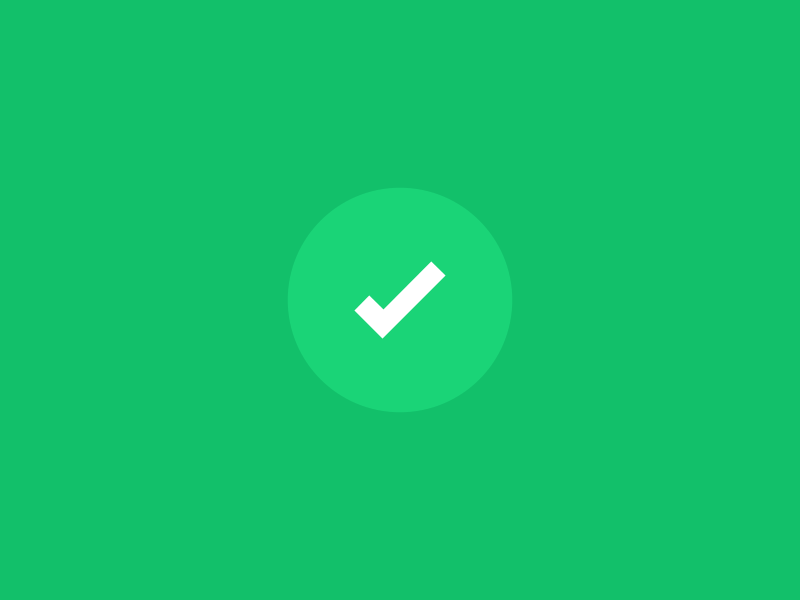 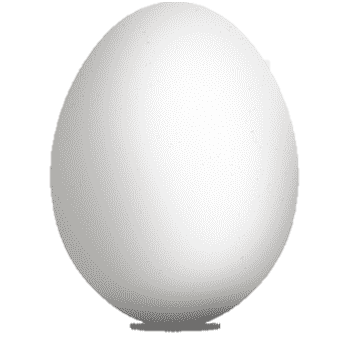 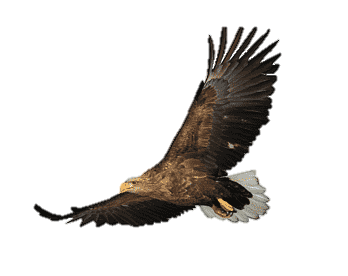 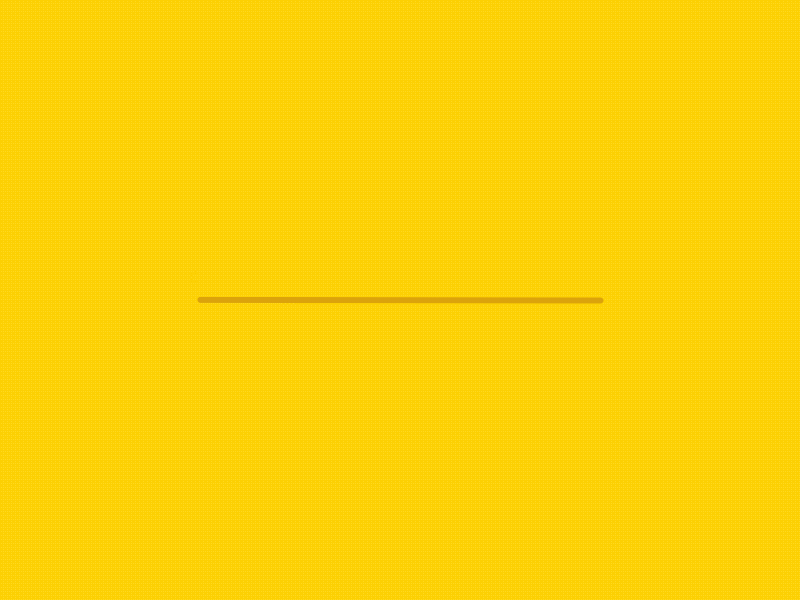 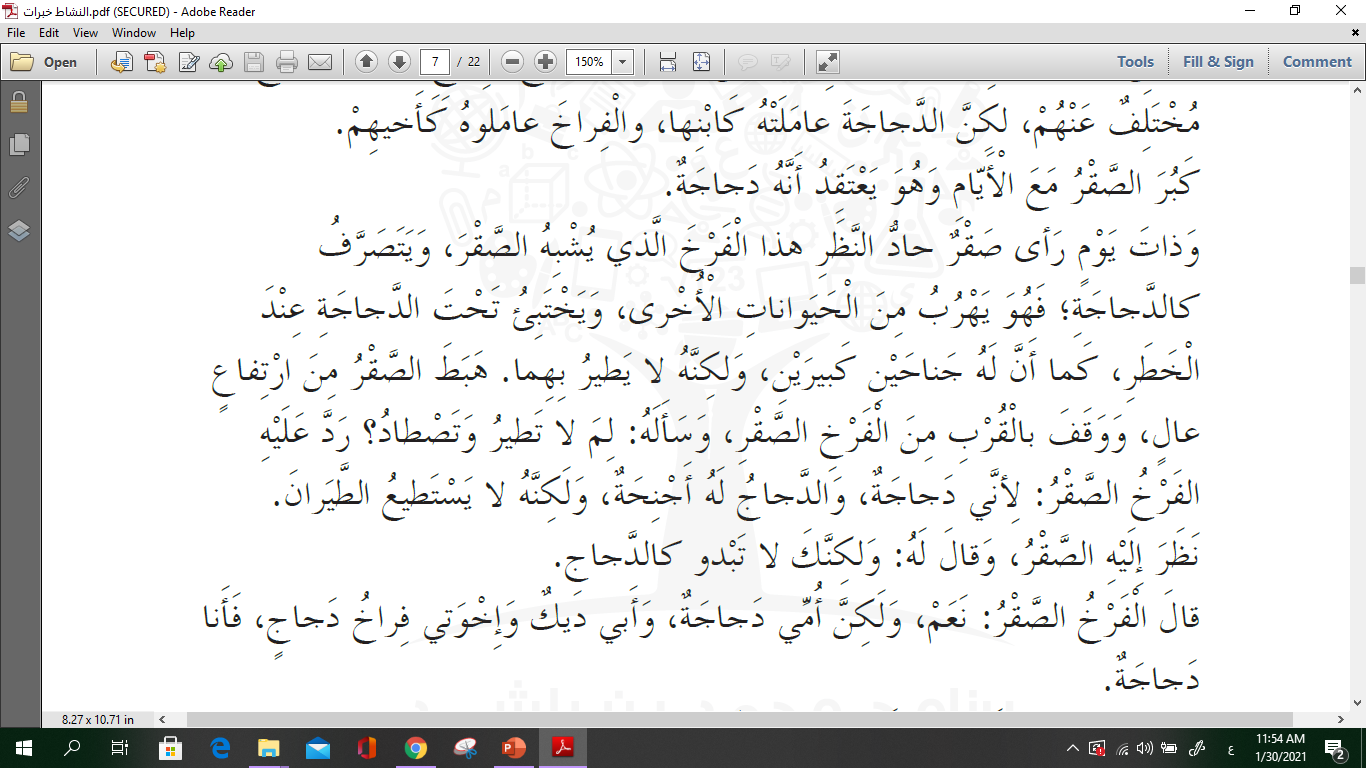 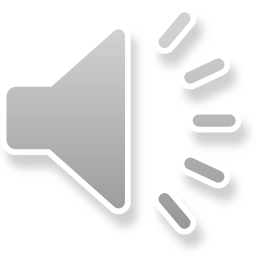 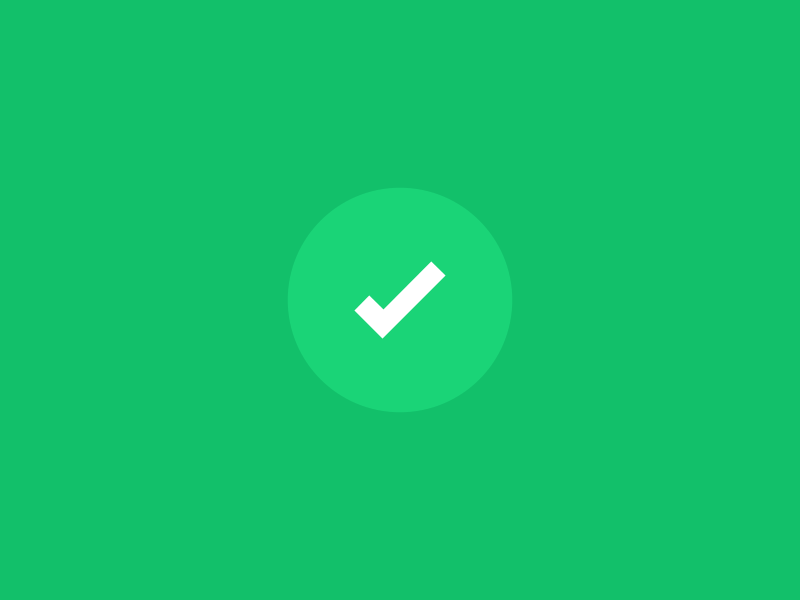 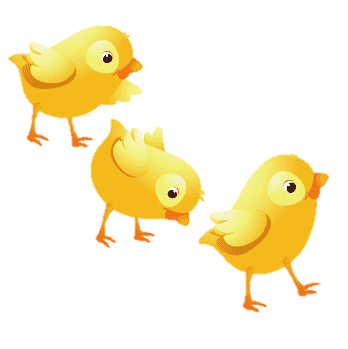 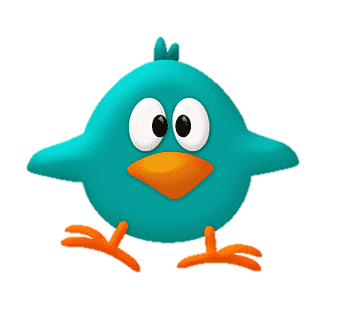 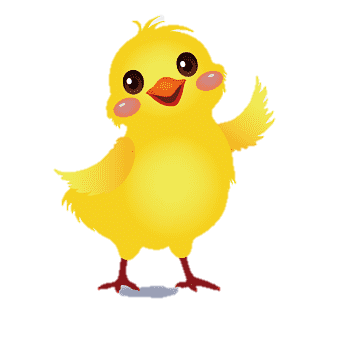 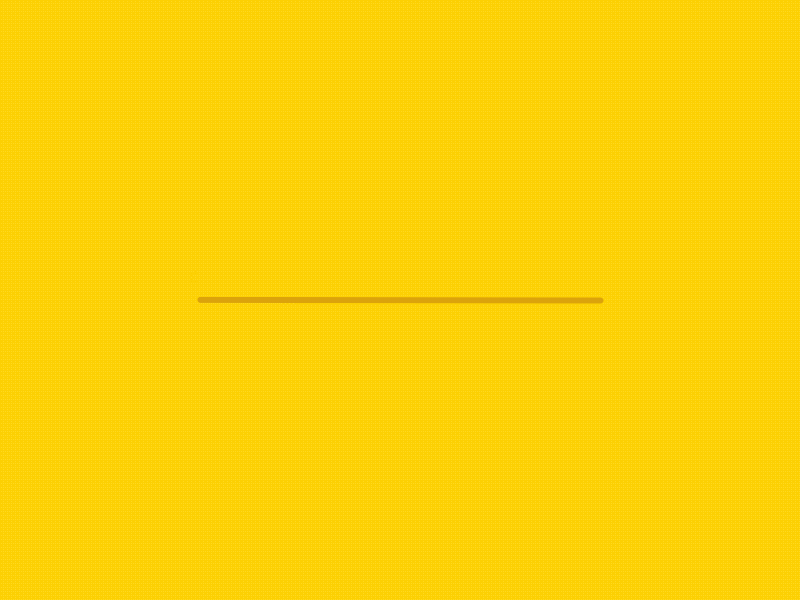 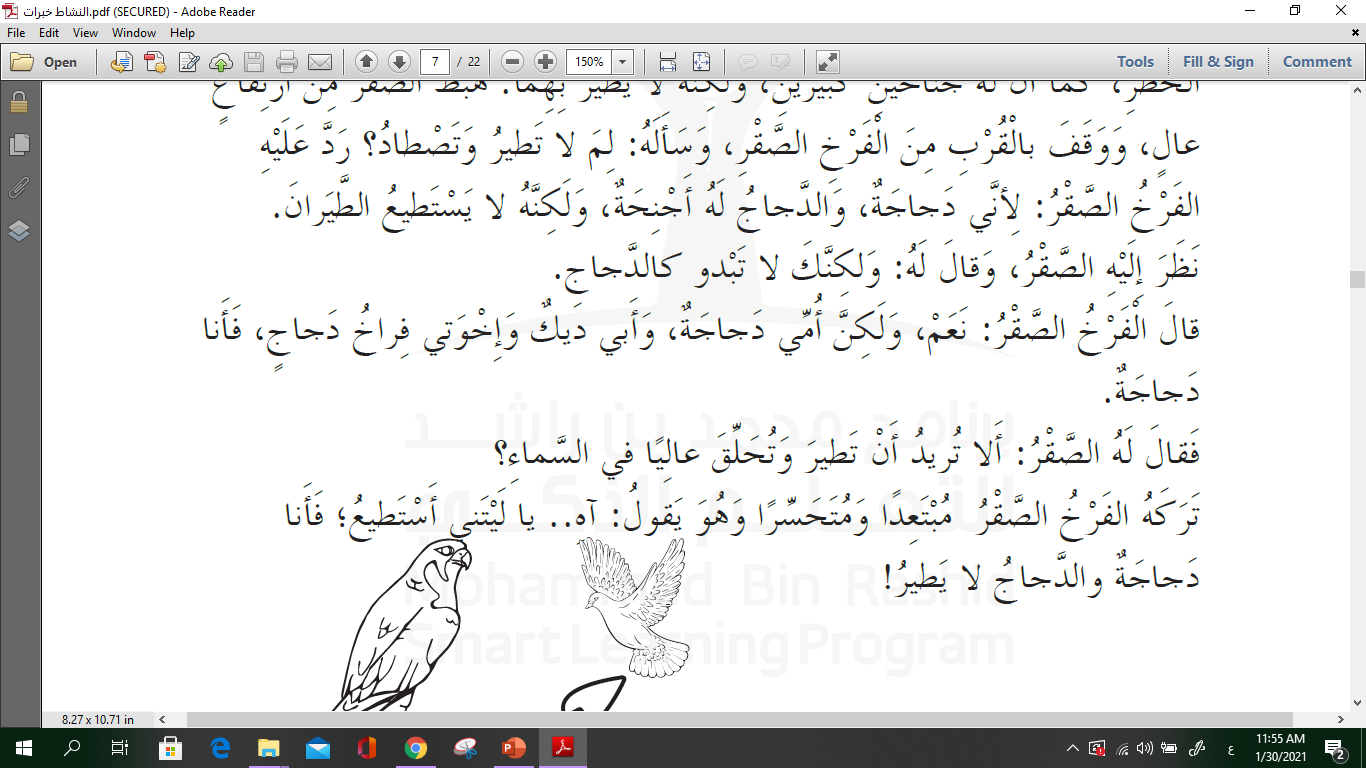 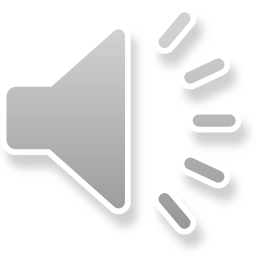 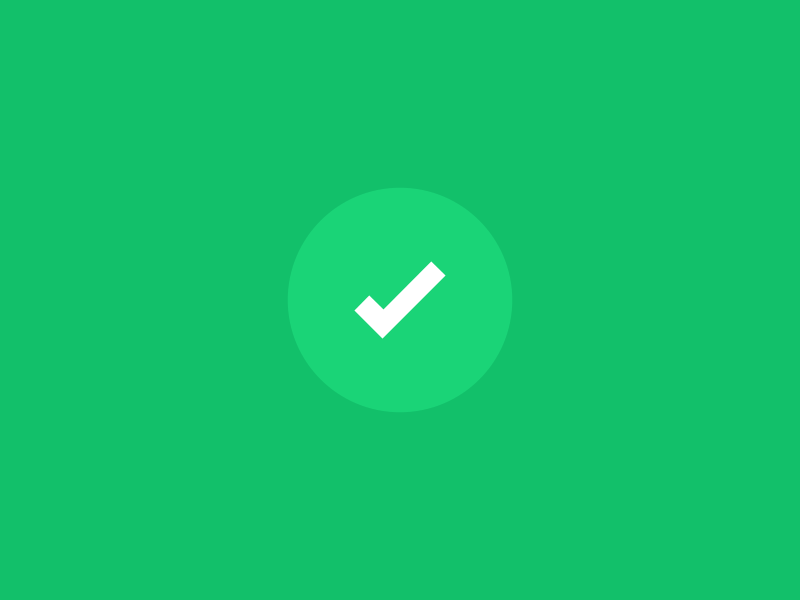 السَّطر القِرائي
اقرأ في دقيقة
40 كلمة
1
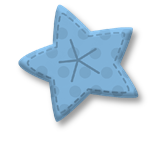 14
2
24
23
قالَ الْفَرْخُ الصَّقْرُ : نَعَمْ، وَلَكِنَّ أُمِّي دَجاجَةٌ، ,َأَبي ديكٌ وَإِخْوَتي فِراخُ دَجاجٍ، فَأَنا دَجاجَةٌ.
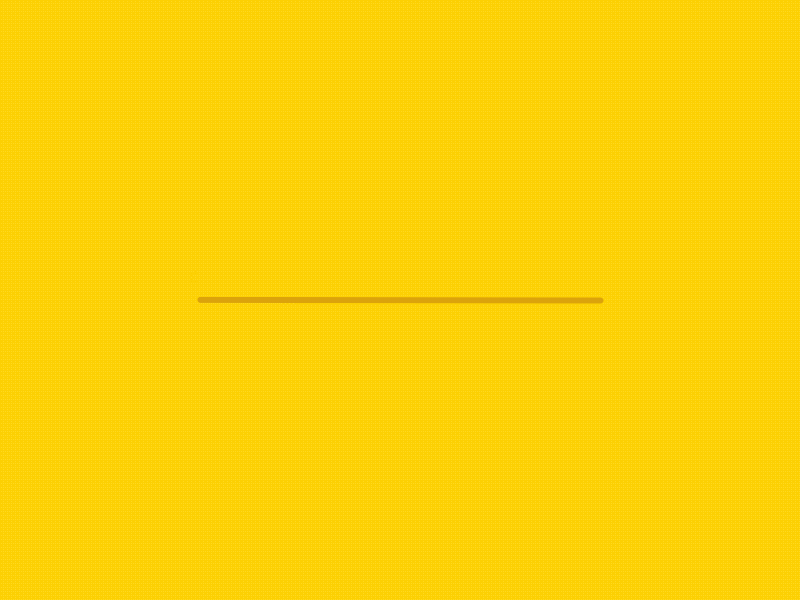 22
3
4
21
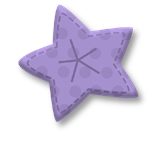 5
20
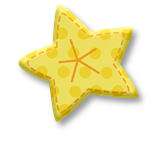 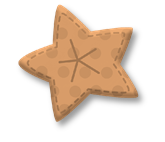 25
17
21
فَقالَ لَهُ الصَّقْرُ:
وَتُحَلِّقَ عالِيًا في السَّماءِ؟
أَلا تُريدُ أَنْ تَطيرَ
19
6
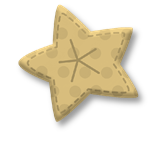 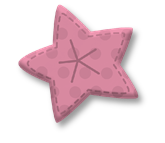 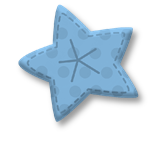 32
30
28
وَهُوَ يَقولُ:
مُبْتَعِدًا مُتَحَسِّرًا
تَرِكَهُ الْفَرْخُ الصَّقْرُ
7
18
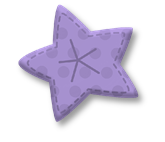 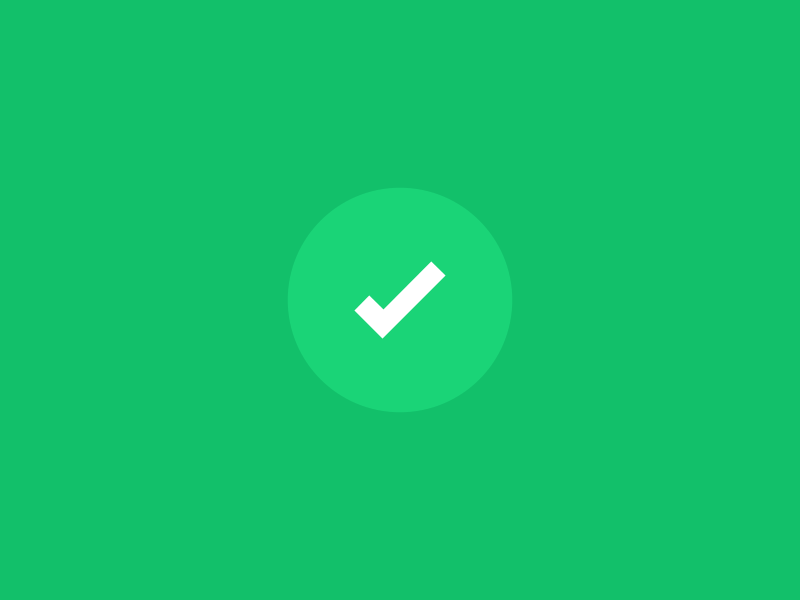 37
آه .. يا لَيْتَني أَسْتَطيعُ، فَأَنا دَجاجَةٌ
17
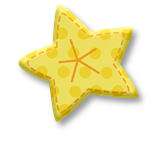 8
اقرأ في دقيقة
واكسب النجوم من 14-30 كلمة
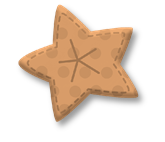 16
40
والدَّجاجُ لا يَطيرُ!
9
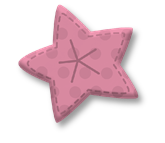 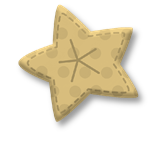 10
15
من 32-40 كلمة
11
14
13
12
فَكِّر وجاوِب
1
2
24
23
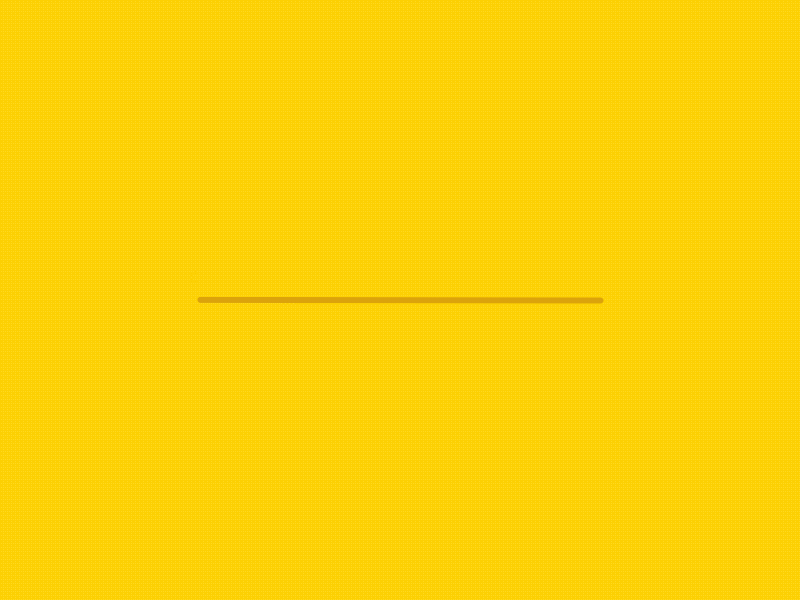 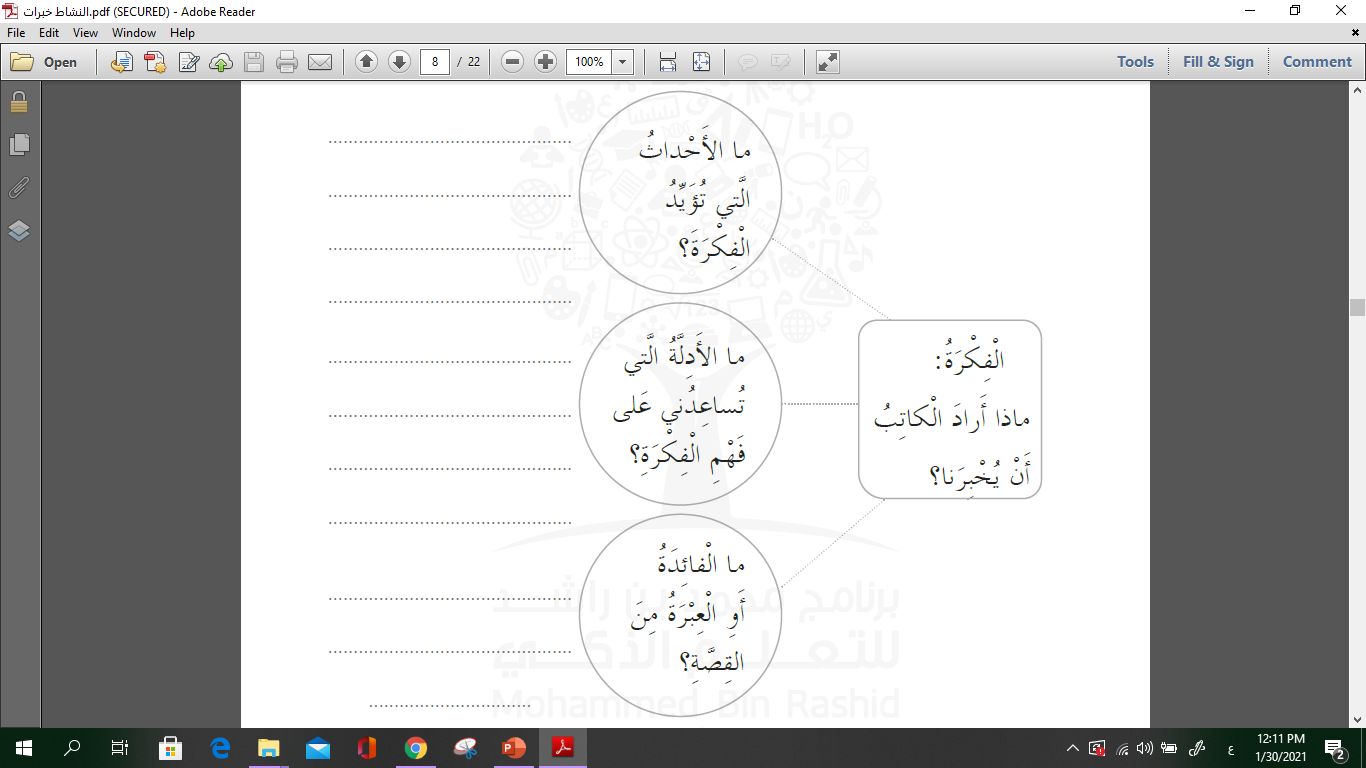 22
*يَفْقِس الْبَيْض وَالْفَرْخ المْخْتلفِ.
3
4
21
* فَرْخُ الصَّقْر يَرْفًض التَّحليقَ.
5
20
*الشِّكل الْمُخْتَلِف.
19
6
*جَناحان كَبيران لَكِنَّه لا يَطير
7
18
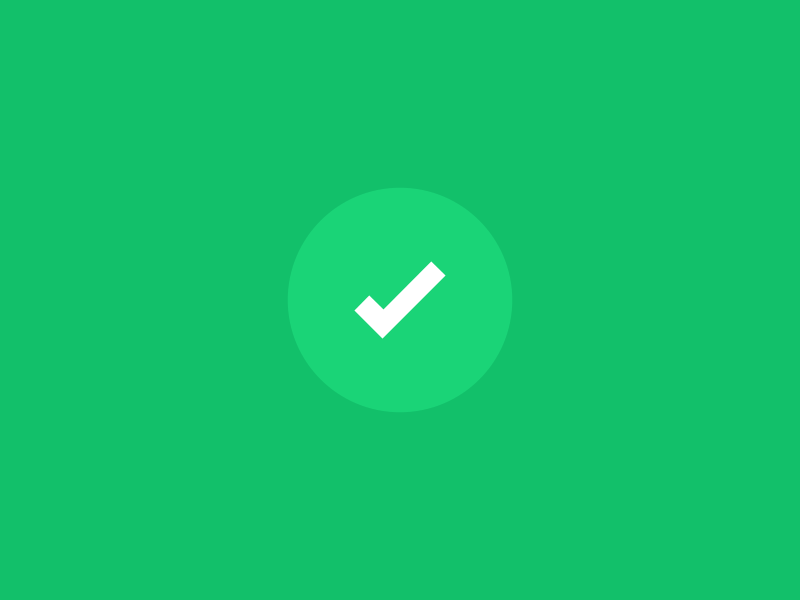 * يَجِب أَنْ تَسْعى لِتَحْقيق 
حُلْمَك وَلا تَتَأثَّر بِالمْحيطين بِكَ.
17
*لا تَتَأثر بالأخرين وَحاوِل أَنْ تَتَغَير لِلأَفْضَل وِرافِق مَنْ يُعينُكَ عَلى ذلِكَ.
8
16
9
10
15
11
14
13
12
عالسريع
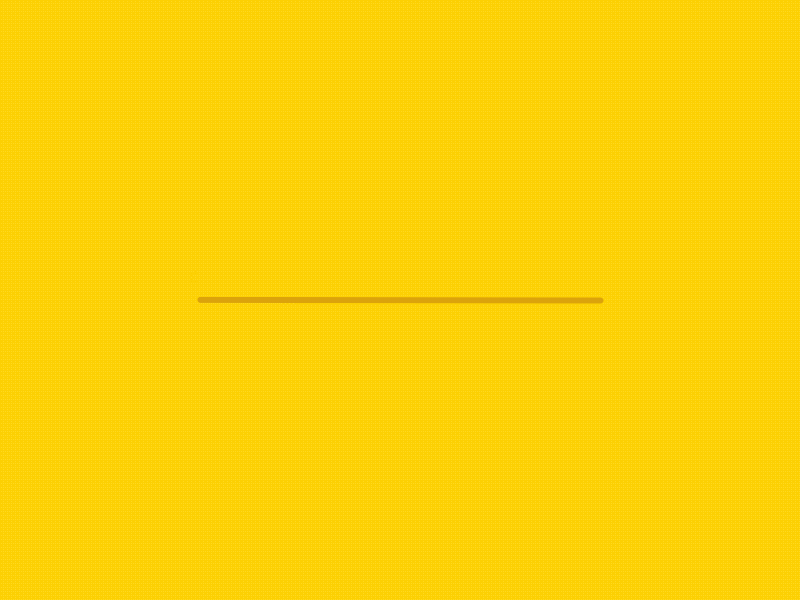 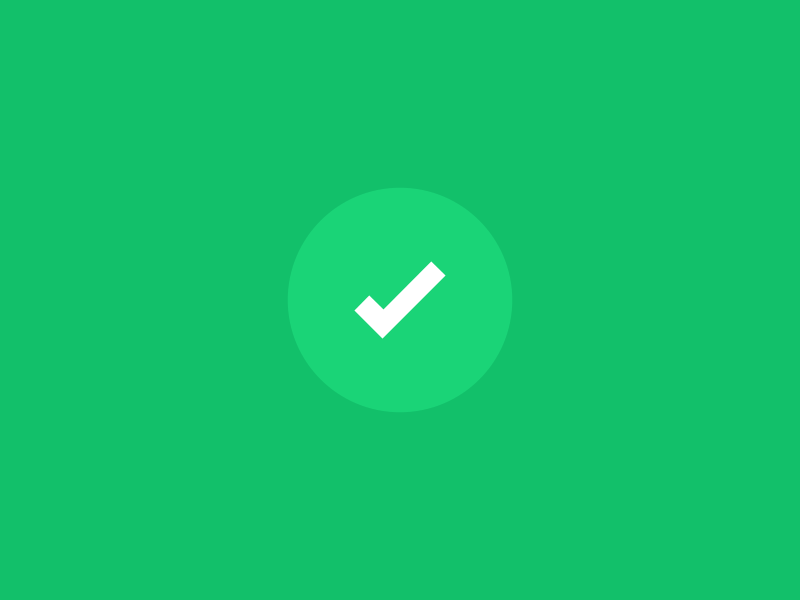 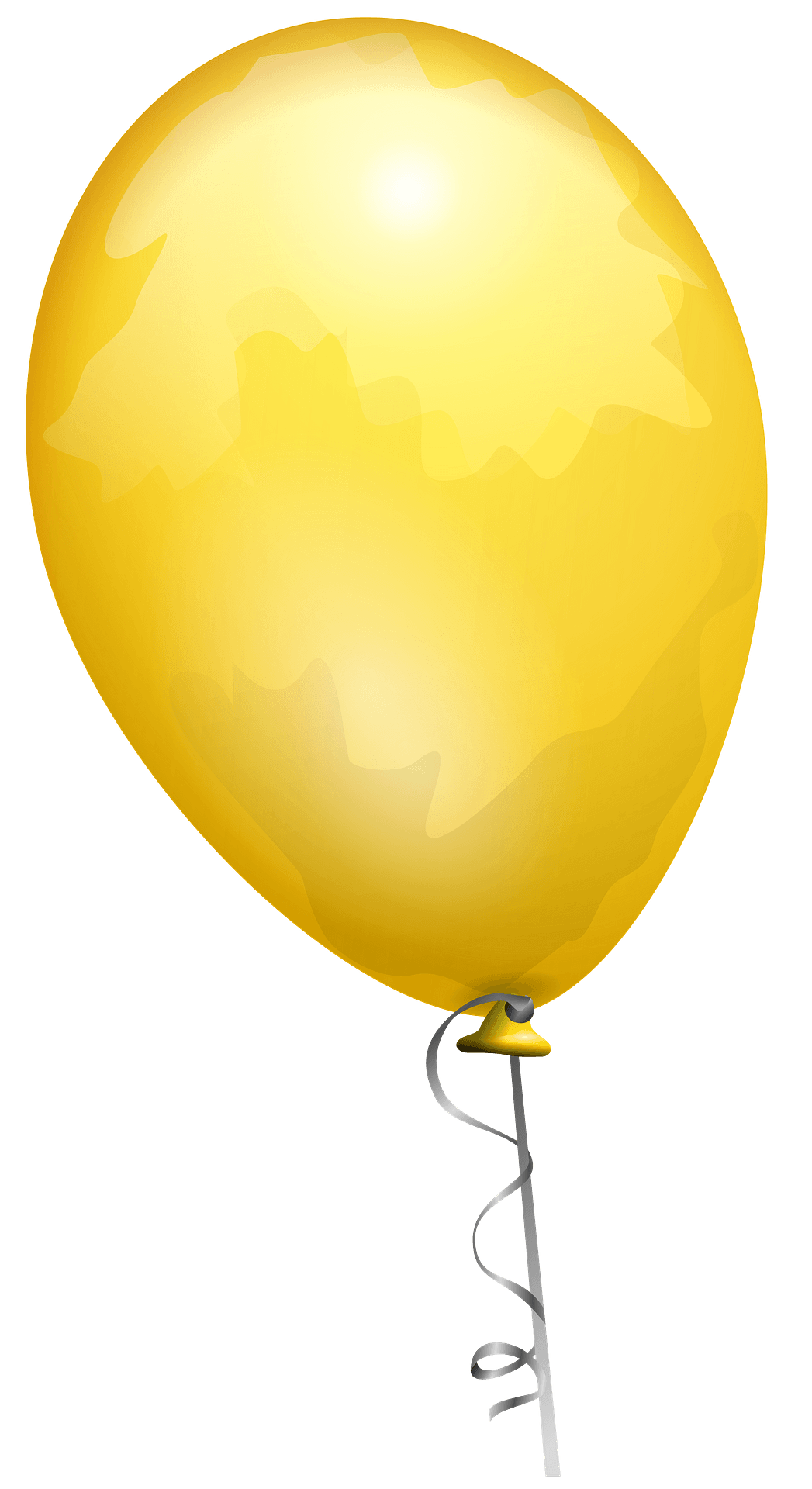 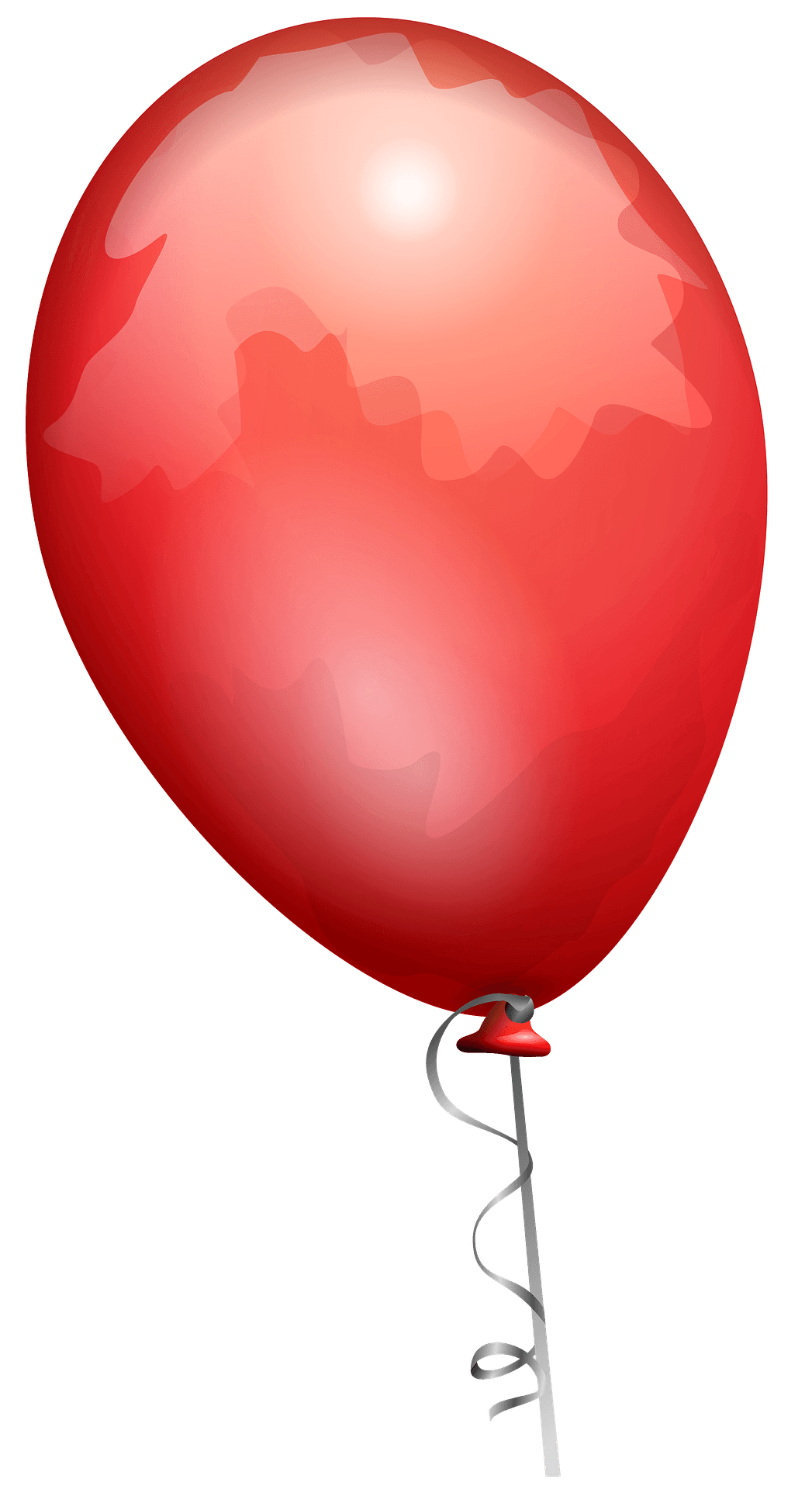 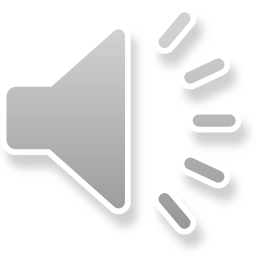 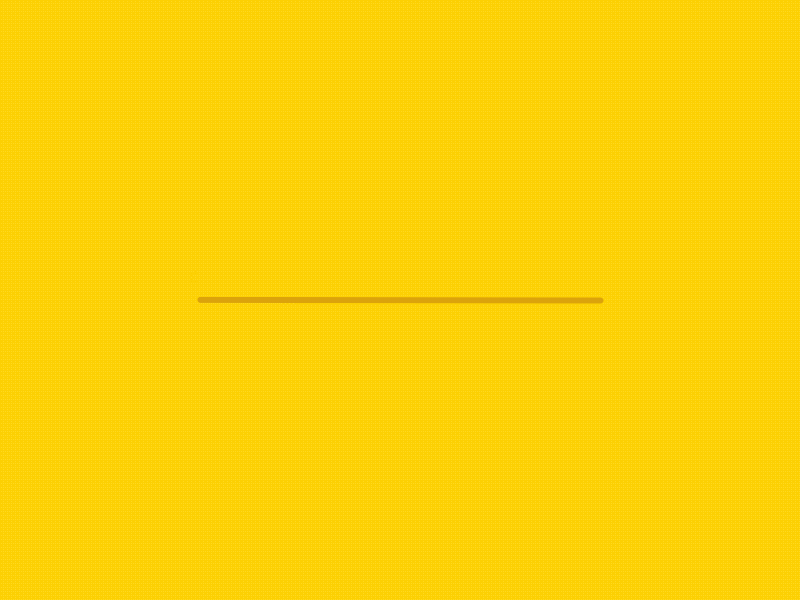 5. ماذا كنت ستفعل لو كنت مكان
 فرخ الصقر عقب كلام الصقر الكبير؟
9. الْحِكْمة مِنْ النَّص ....!
2. هل طار الصَّقر ؟
3. كَيْفَ عامَلة الدَّجاجَة الصّقْر؟
4. كَيْف كانَ يَتَصَرَّفُ فَرْخُ الصَّقْر؟
6. كَيْفَ عامَلَ فِراخَ الدَّجاجَة فَرْخَ الصّقْرِ؟
7. هَل طارِ فرخ  الصَّقر في النِّهاية؟
8. كَيْف كانَ يَتَصَرَّف فَرْخُ الصَّقر 
عِنْدَما كانَ يَشْعُر بالْخَطر ؟
10. هل أَحْبَبْت النَّص وَسَتُعيد قِراءَتَهُ 
مِنْ جَديد؟
1. أَيْنَ وَقَعَتْ الْبَيْضَة؟
أحسنت.. لقد أنهيت المسابقة بنجاح!
نعتذر.. لقد انتهى الوقت!
إجابة خطأ.. حاول مرة أخرى!
ابدأ المسابقة
كان يَخْتَبِئ في الْمَنْزِل.
لا أَهْتَمُّ لما قالَه الصَّقر الْكبير لي .
كانوا يتنمرون عليه لِأَنَّهُ مُخْتَلِفْ.
لا أَهْتَم لِكَلامَ الآخرين أَبَدٍا.
لا
بِقَسْوَة.
يَتَصَرَّف كَأَنَّهُ دَجاجةٌ.
لا / لَمْ يَطِر.
نَعَمْ لِأَنَّهُ مُشَوّقٌ حَقًا.
في عُشّ الْحَمامة
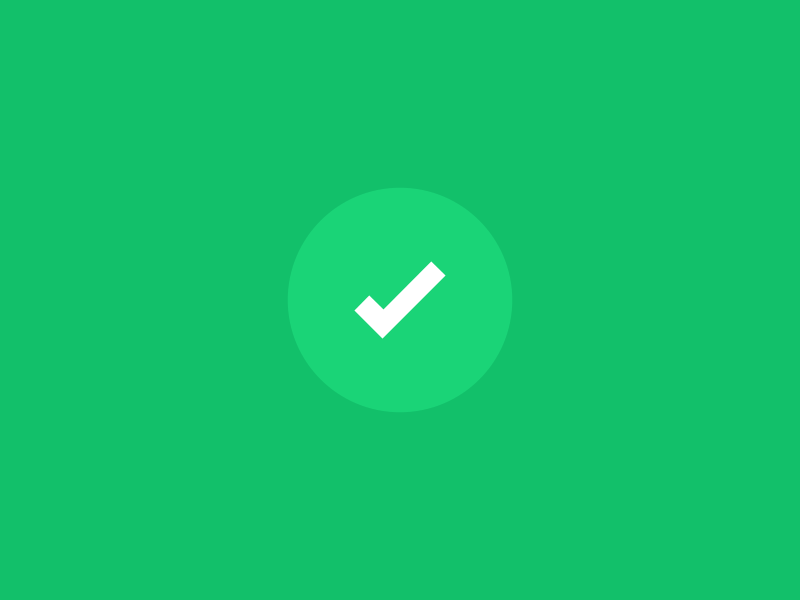 يَجِبْ عَلَيْنا التَفْكير وبالْبَحْث عَنْ ما نَجْهَلُهُ.
نعم
خافت على فِراخِها مِنْهُ.
يَتَصَرّف بِغُرور لِأَنَّهُ أَكْبَر حَجْمًا مِن بَقِيَّة الفِراخ.
أُفَّكر بِما قالَ وَأُحاوِلُ الطَّيَران.
كانوا يَخافون مِنْهُ.
نعم / طارَ وحَلَّق في السَّماءِ.
كانَ يُهاجِمُ بِقُوَّةٍ.
لا / لا أًحِبُّ الْقِراءَة.
في عُشّ الدَّجاجَة.
خروج
إعادة
خروج
إعادة
ألا أُطَوَّر مِنْ نَفْسي أَبَدًا إذا كُنْتُ مُقْتَنِعًا بِما أَفْعَل.
كان يُفَّكِر
عامَلَتْهُ كَأَنَّه ابْنِها.
يَتَصَرف بِتَكَبُّرٍ.
أَضْحَك على ما قالَهُ فَأَنا فَرْخُ دَجاجة..
عامَلوهُ كَأَخيهِمْ.
كانَ يُحاوِلُ الطَّيَران.
كان يخْتبئُ تَحْتَ الدَّجاجَةِ.
لا / لَم يُعْجِبْني أَبَدًا.
تَحْتَ الشَّجَرة.
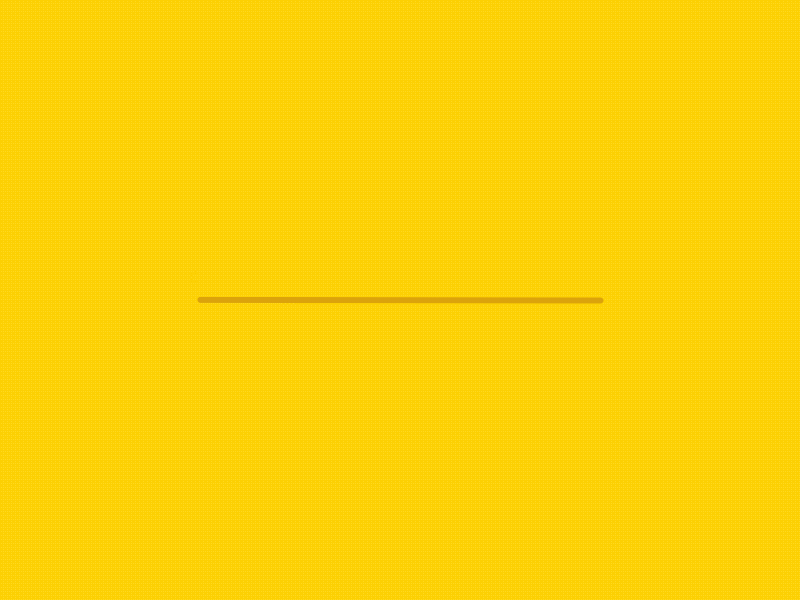 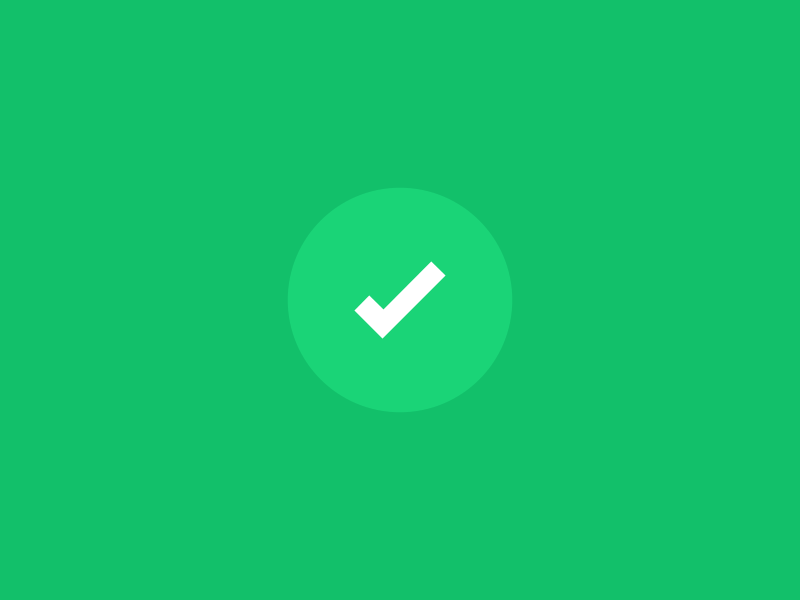 *  هل حَققنا أهداف درس اليوم؟
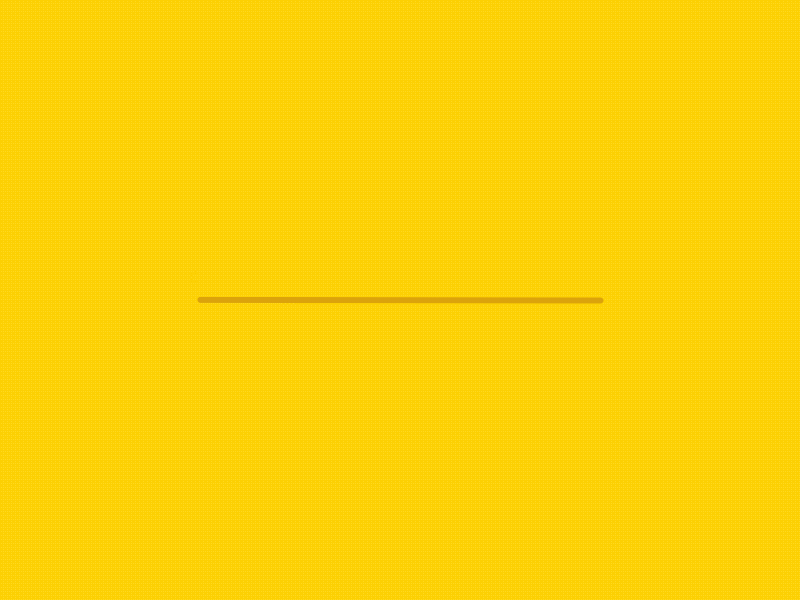 * فَهْم النص، والإجابة عن الأسئلة حوله ، والإجابة عنها إجابة صحيحة.
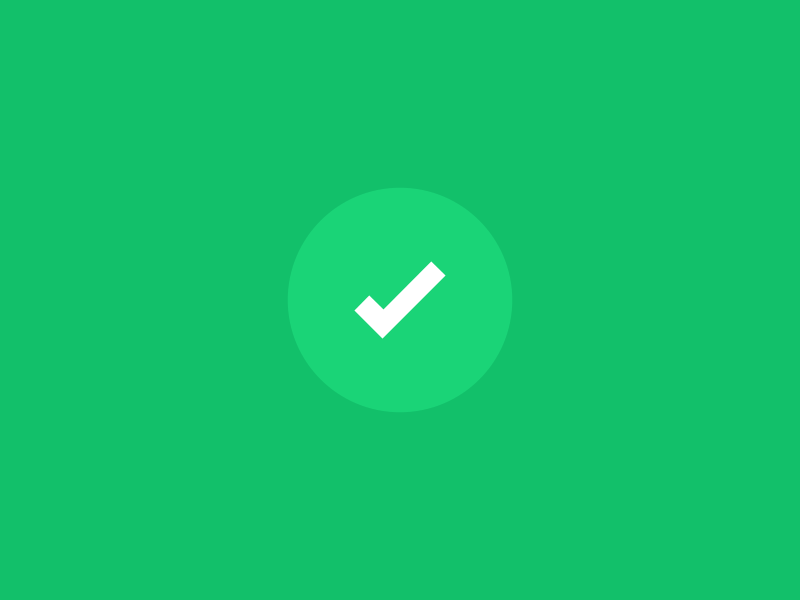 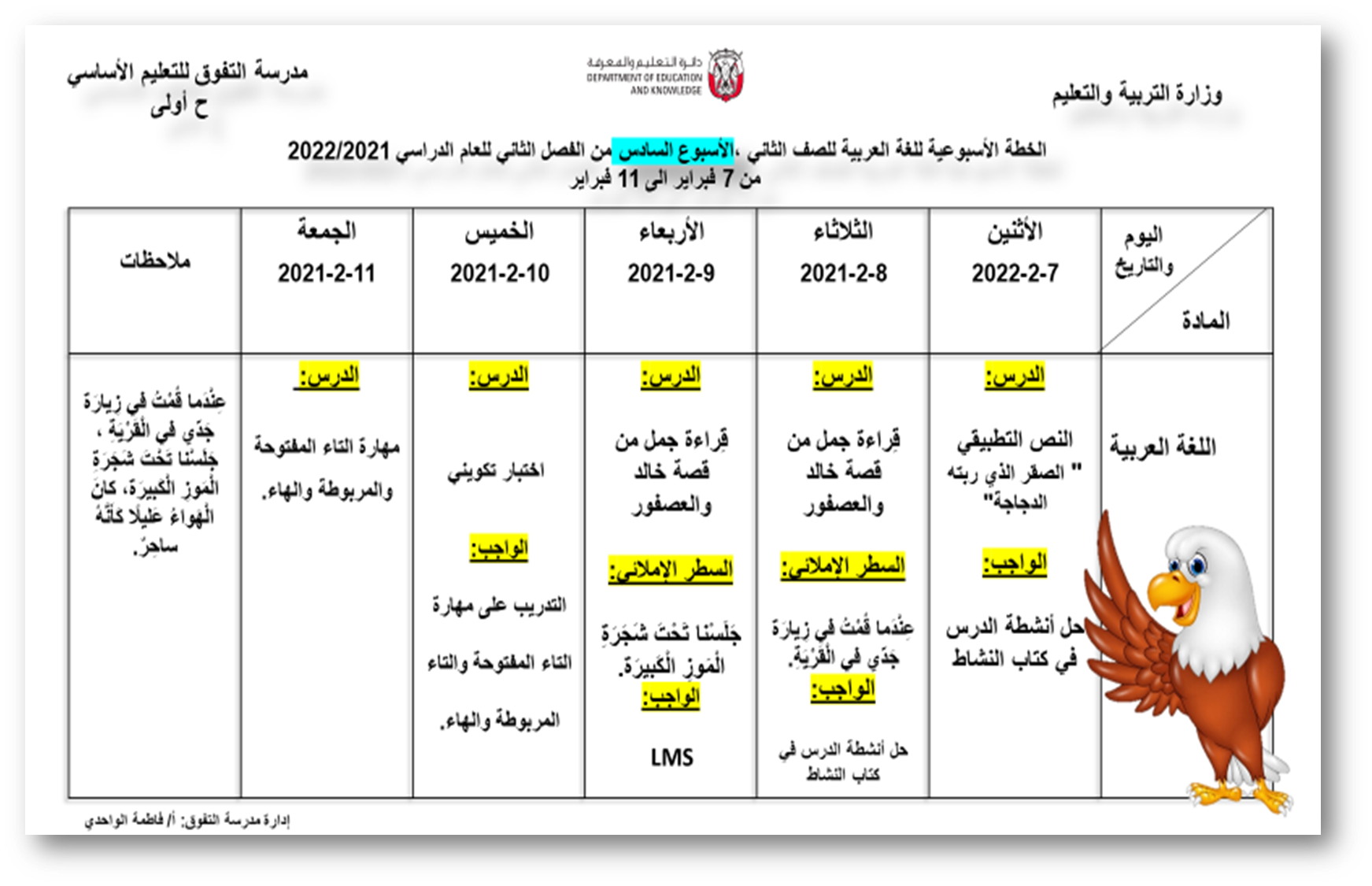 تَذْكير
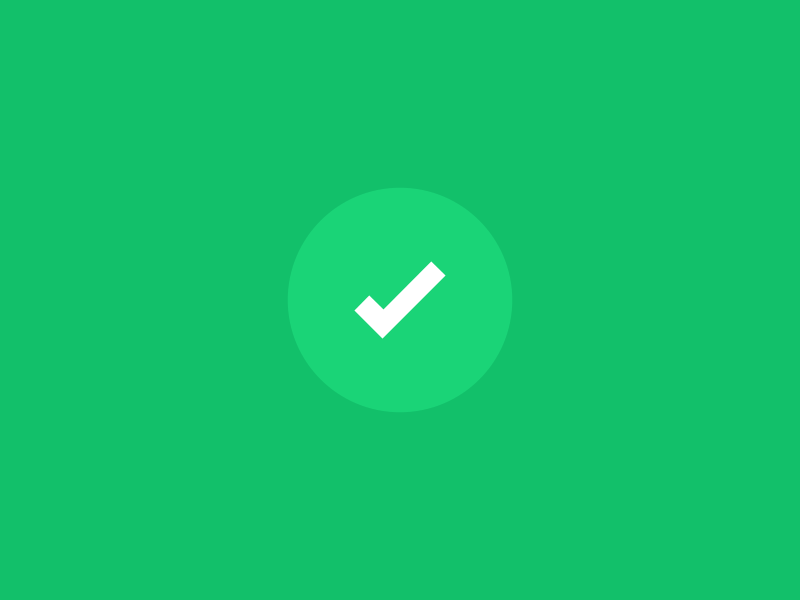 الْواجِب
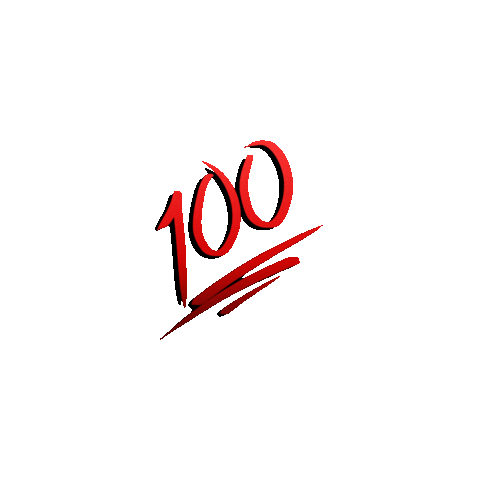 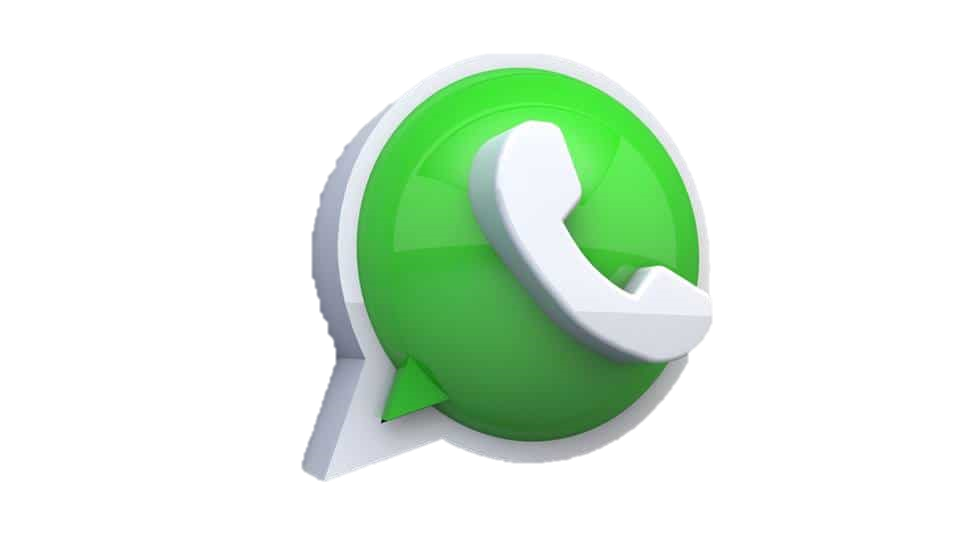 يرسل نسخة من الواجالواتساب بشكل يوميبات على + ادخال الواجب اليومي في ملفات التيمز.
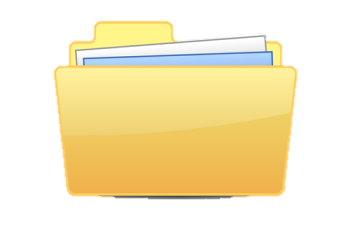 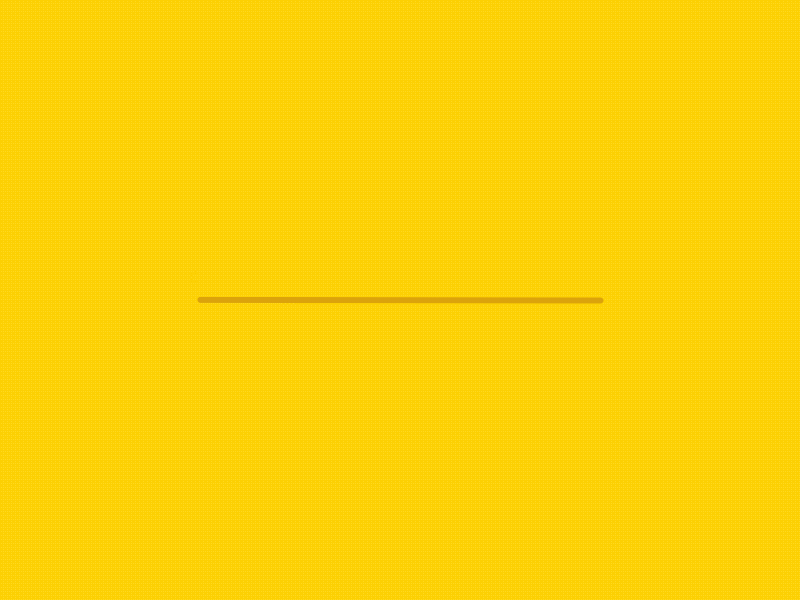 *عَبِّر عَنْ شُعورَك يا بَطَل:
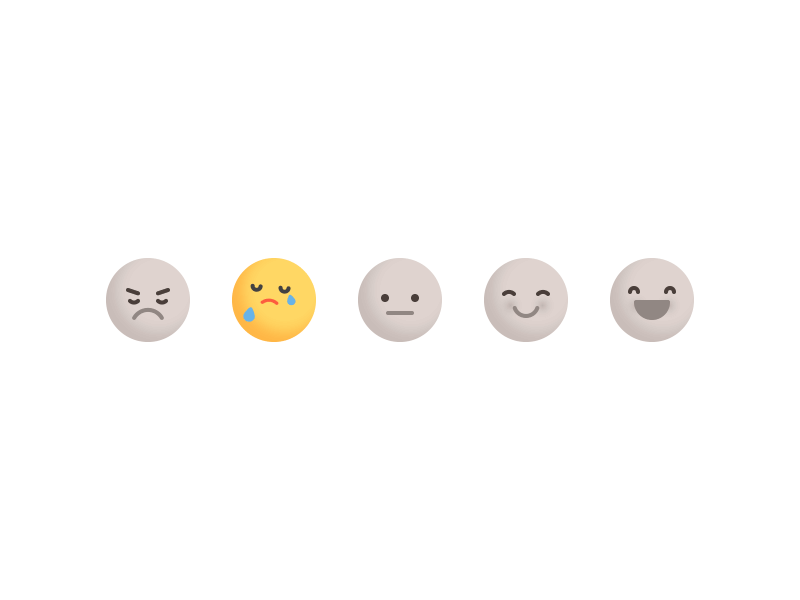 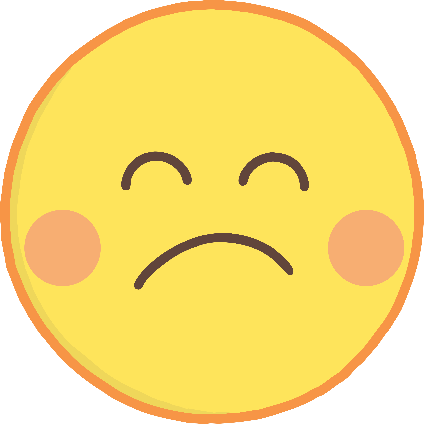 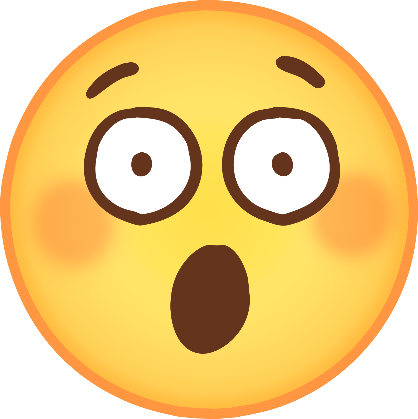 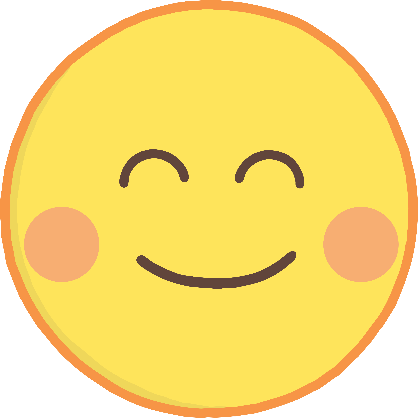 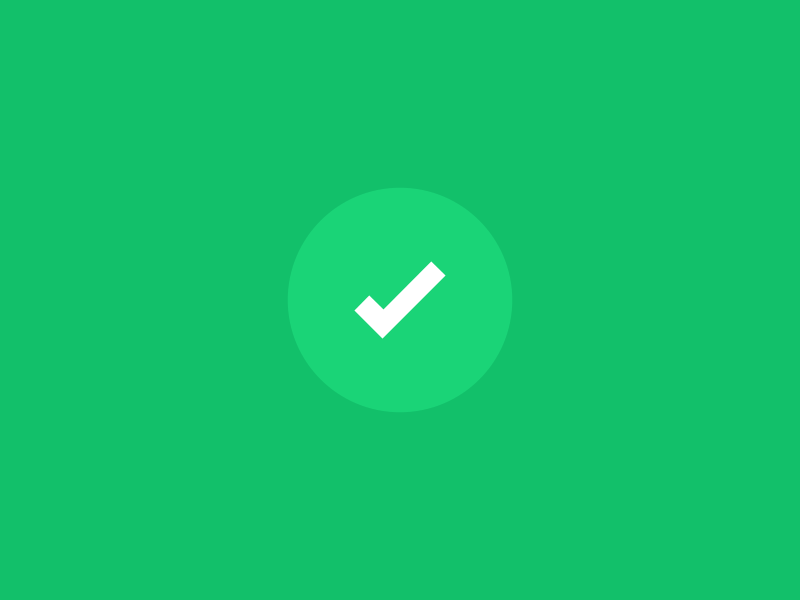 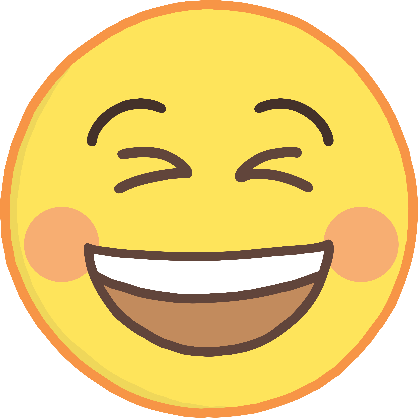 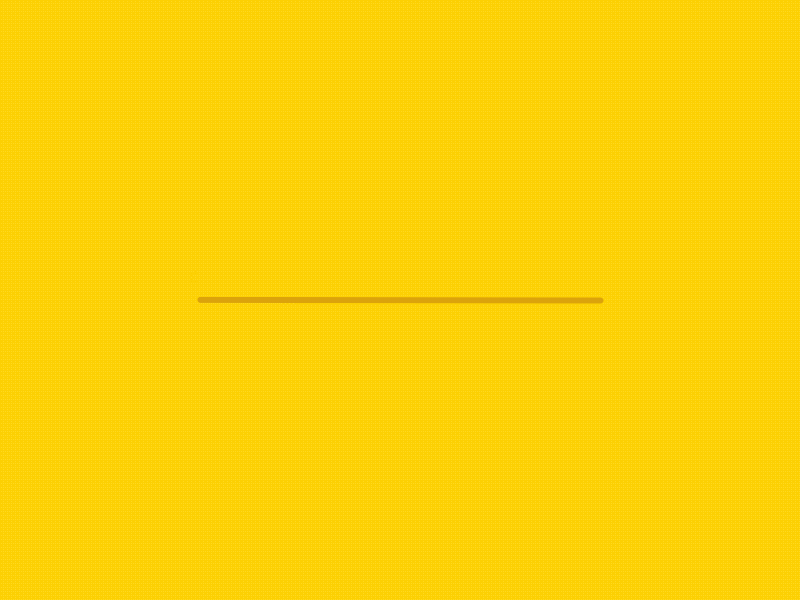 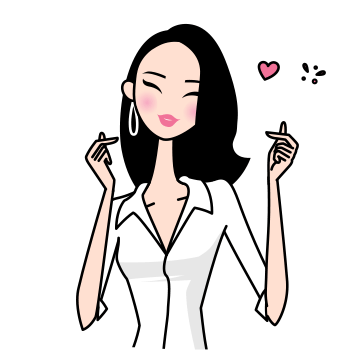 للتواصل - المعلمة / سناء الجعفري.
تلجرام: t.me/Sanaa21
انستجرام: sanaa_ali1
واتساب / 0503770211
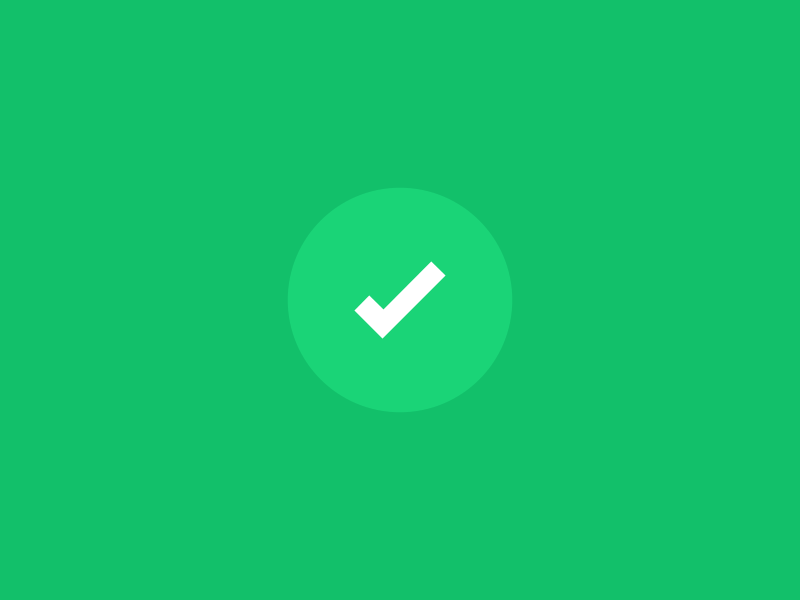